金融業的AI革命與數位轉型趨勢解析
北美教育學院（加拿大）
2024-02-10
金融業AI革命背景及意義
數位轉型趨勢分析
AI在金融產品創新中應用
數位轉型中客戶體驗優化策略
監管政策與法律法規適應性調整
行業案例分享與未來展望
目录
contents
01
金融業AI革命背景及意義
AI技術發展概況
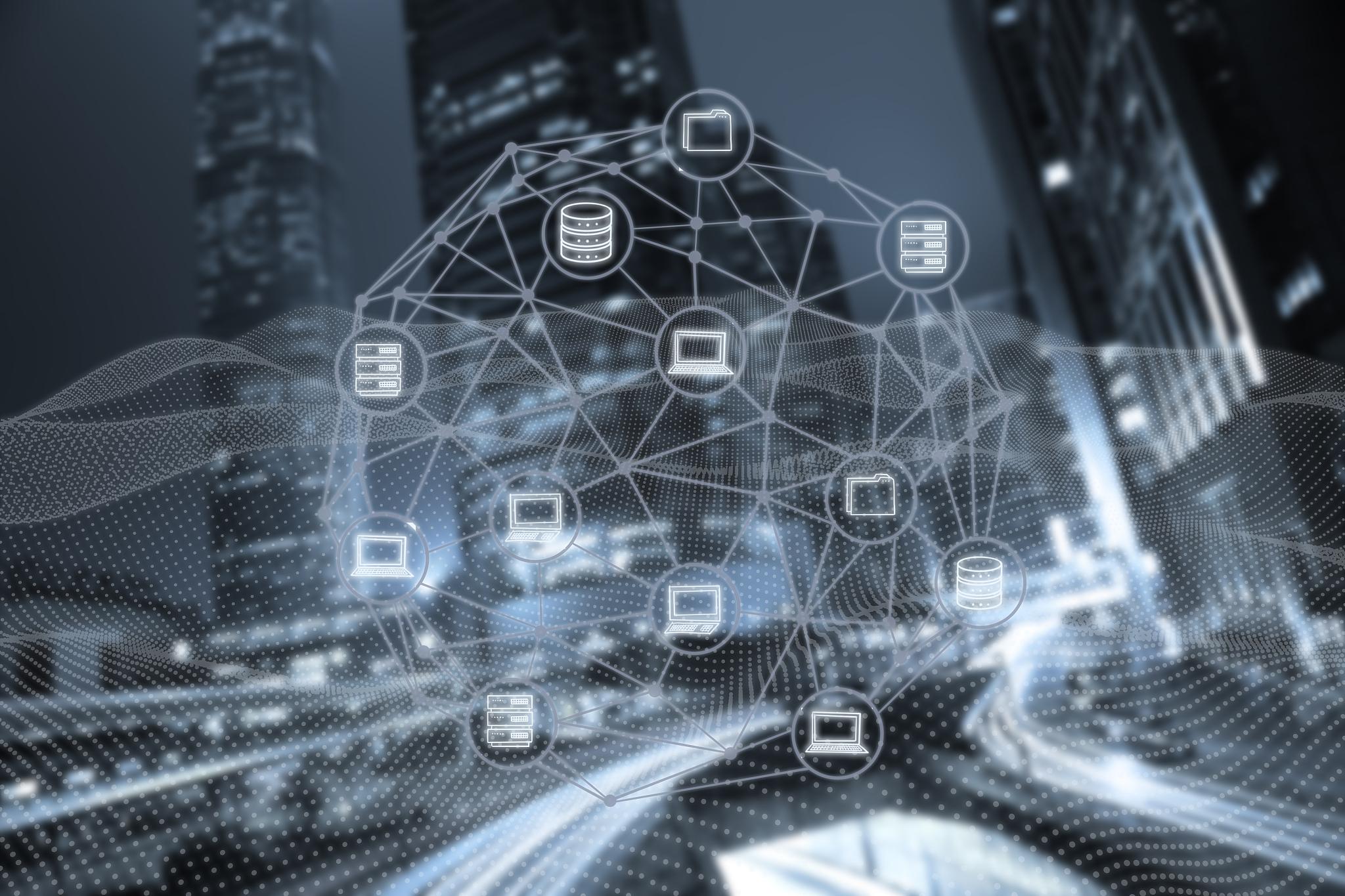 機器學習與深度學習
計算機視覺
AI技術的核心，通過數據和算法不斷優化模型，實現自主學習和決策。
識別和解析圖像、視頻等數據，拓展金融服務的應用場景。
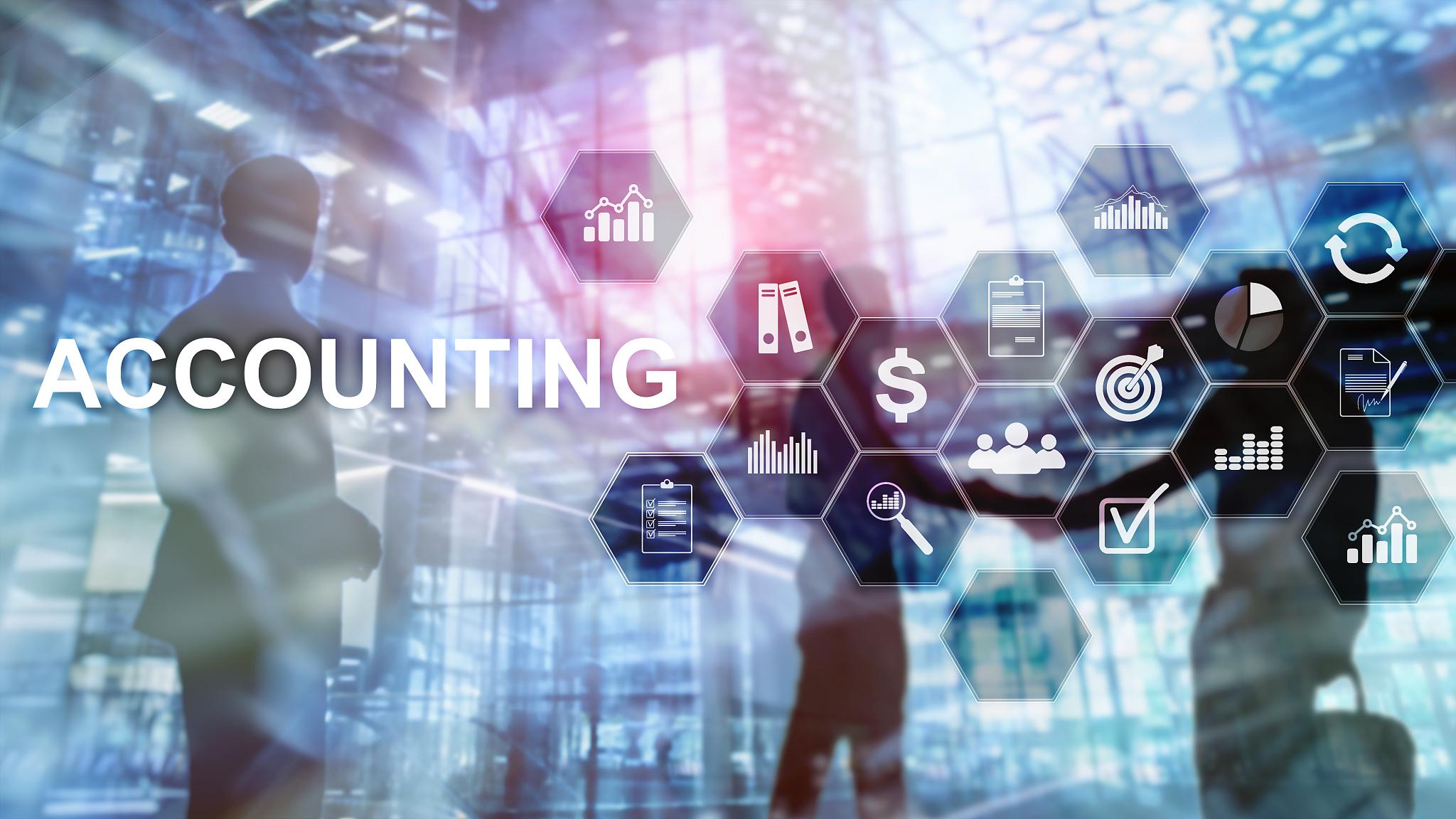 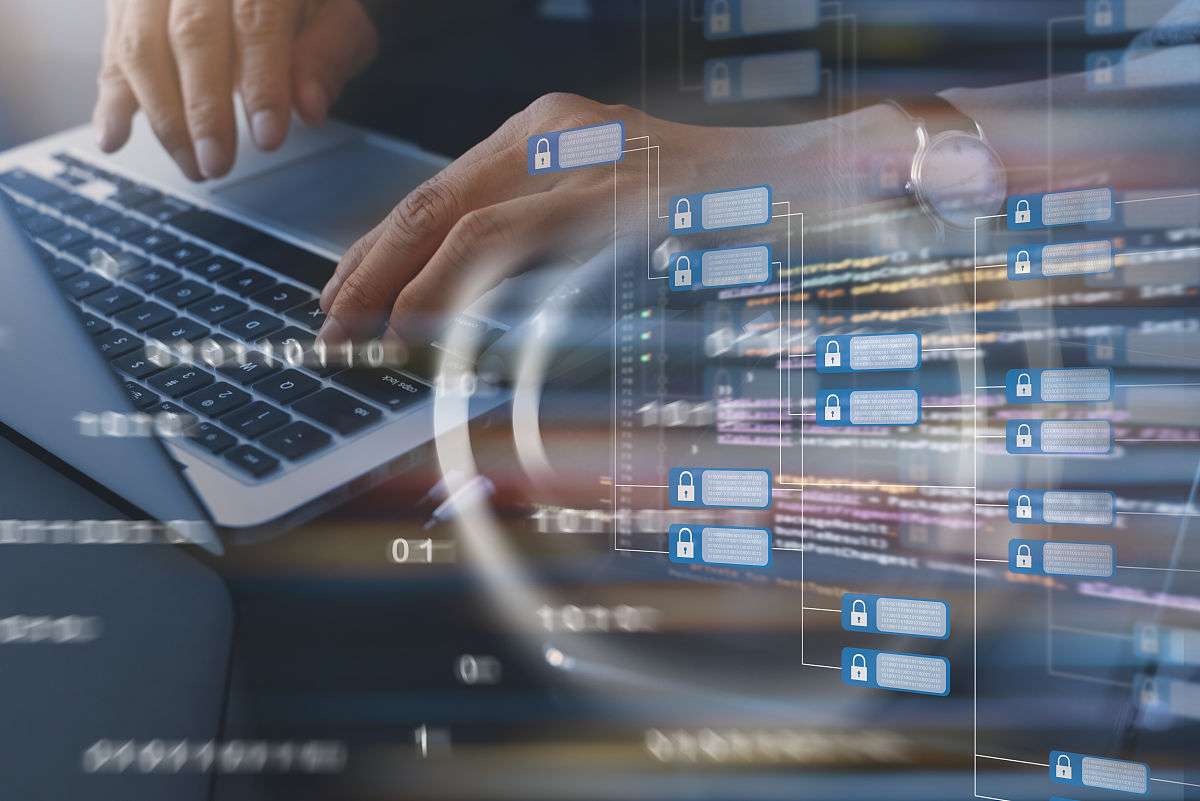 自然語言處理
使計算機能夠理解和運用人類語言，提升金融服務的智能化水平。
金融業面臨挑戰與機遇
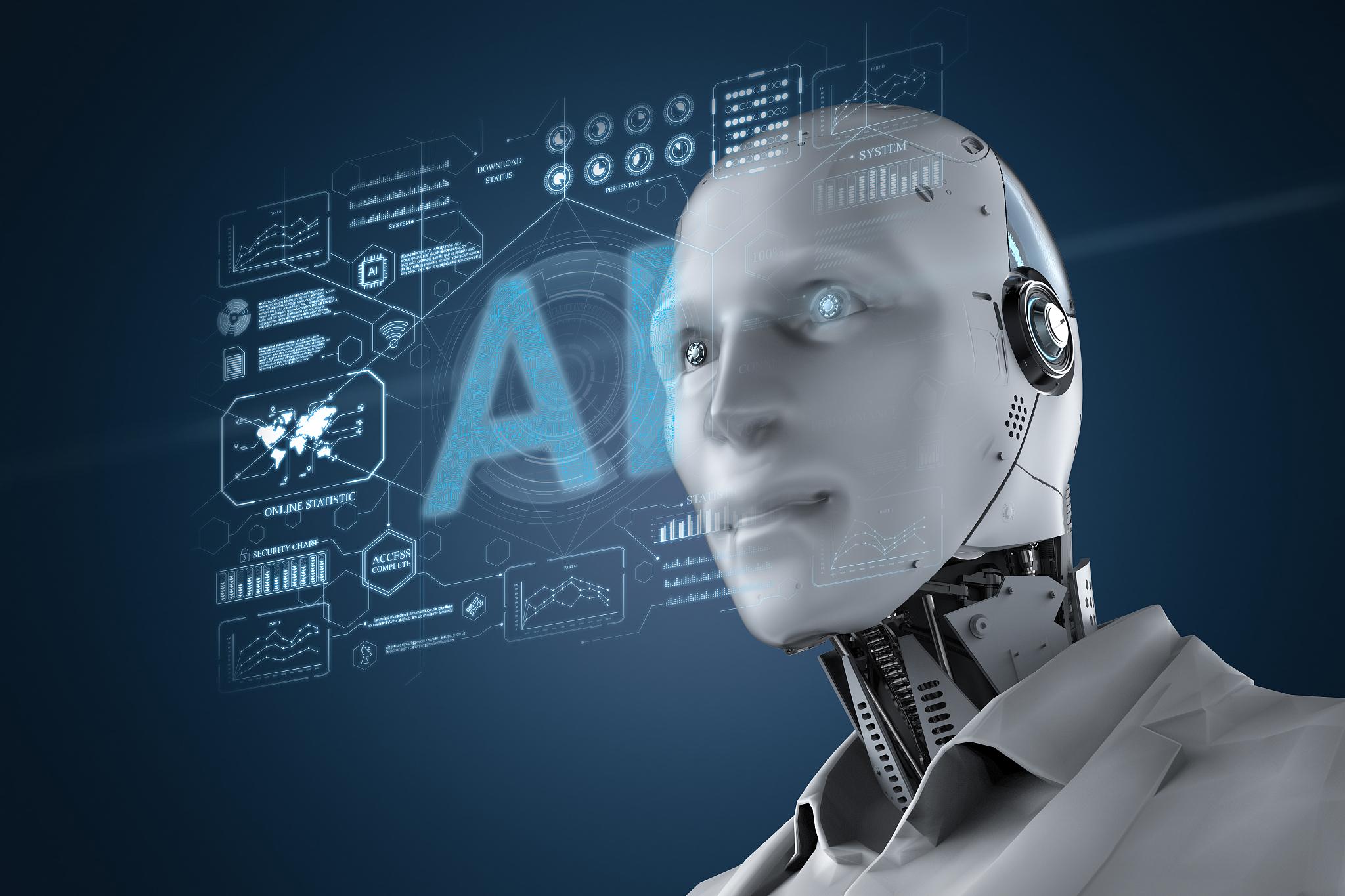 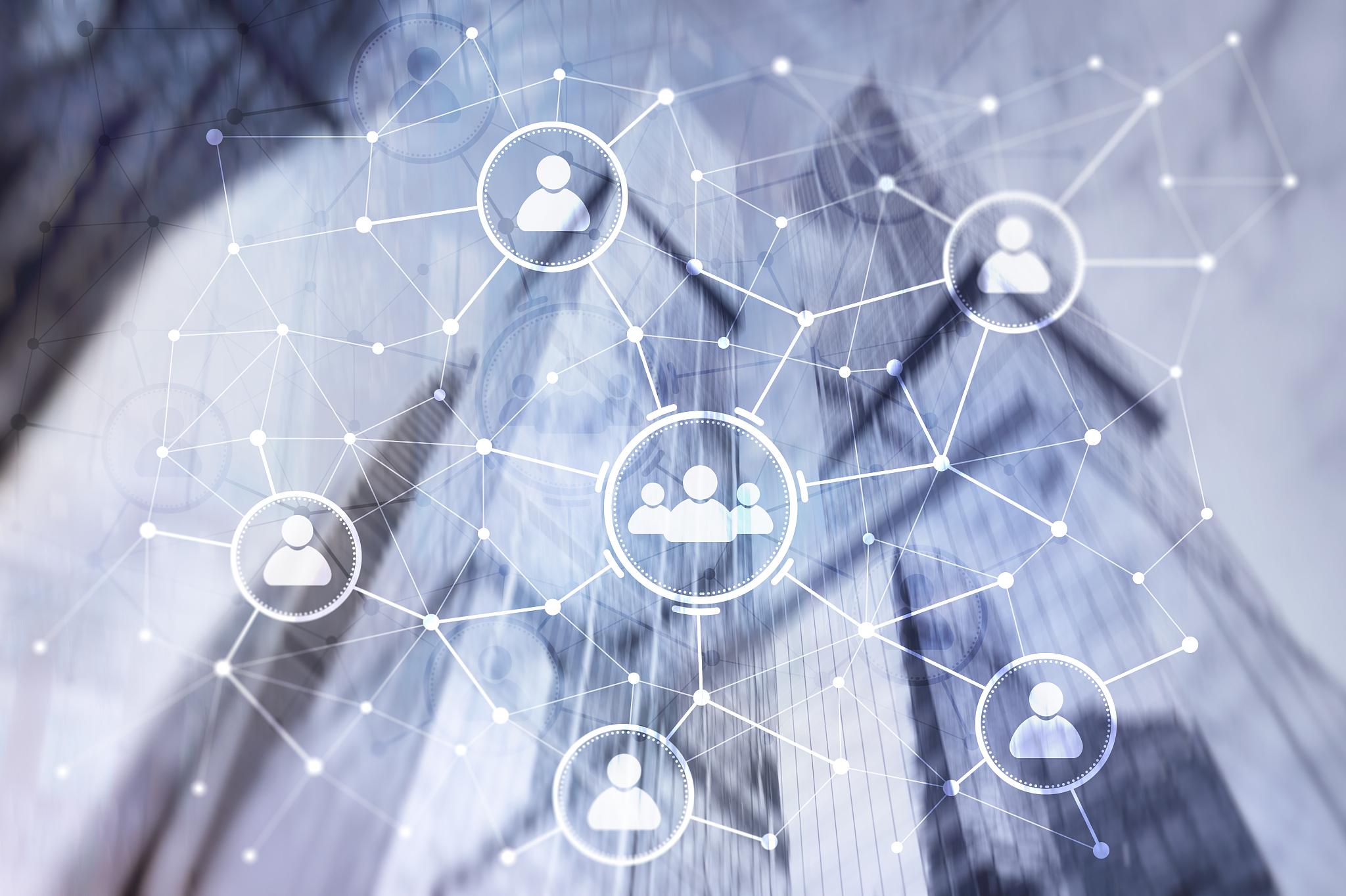 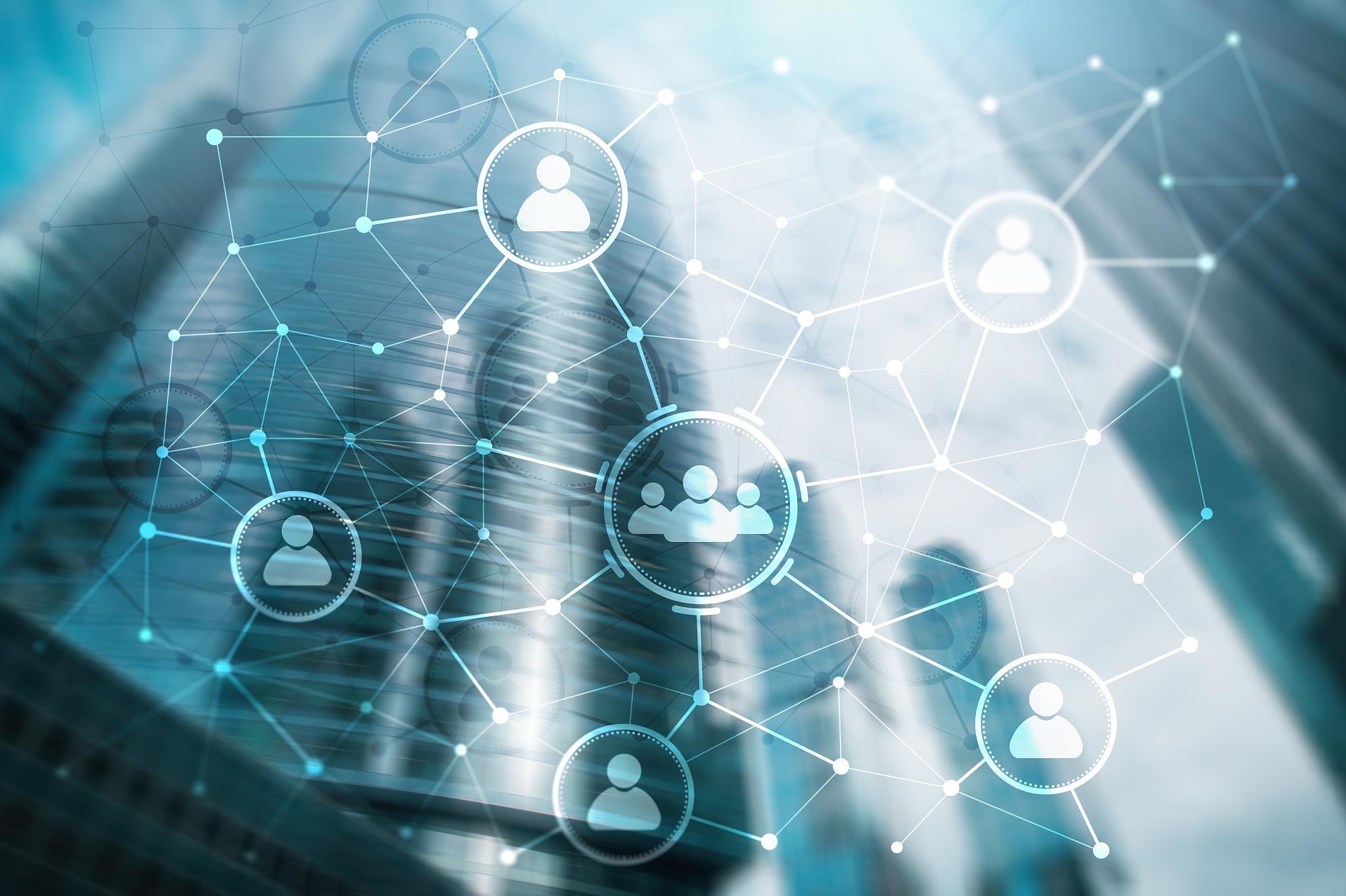 挑戰
風險管理、客戶服務、合規性等方面的要求不斷提高，需要更加精細化和智能化的運營。
機遇
AI技術為金融業帶來了效率提升、成本降低、業務創新等機遇，有望重塑金融行業生態。
AI在金融業應用價值
風險管理與評估
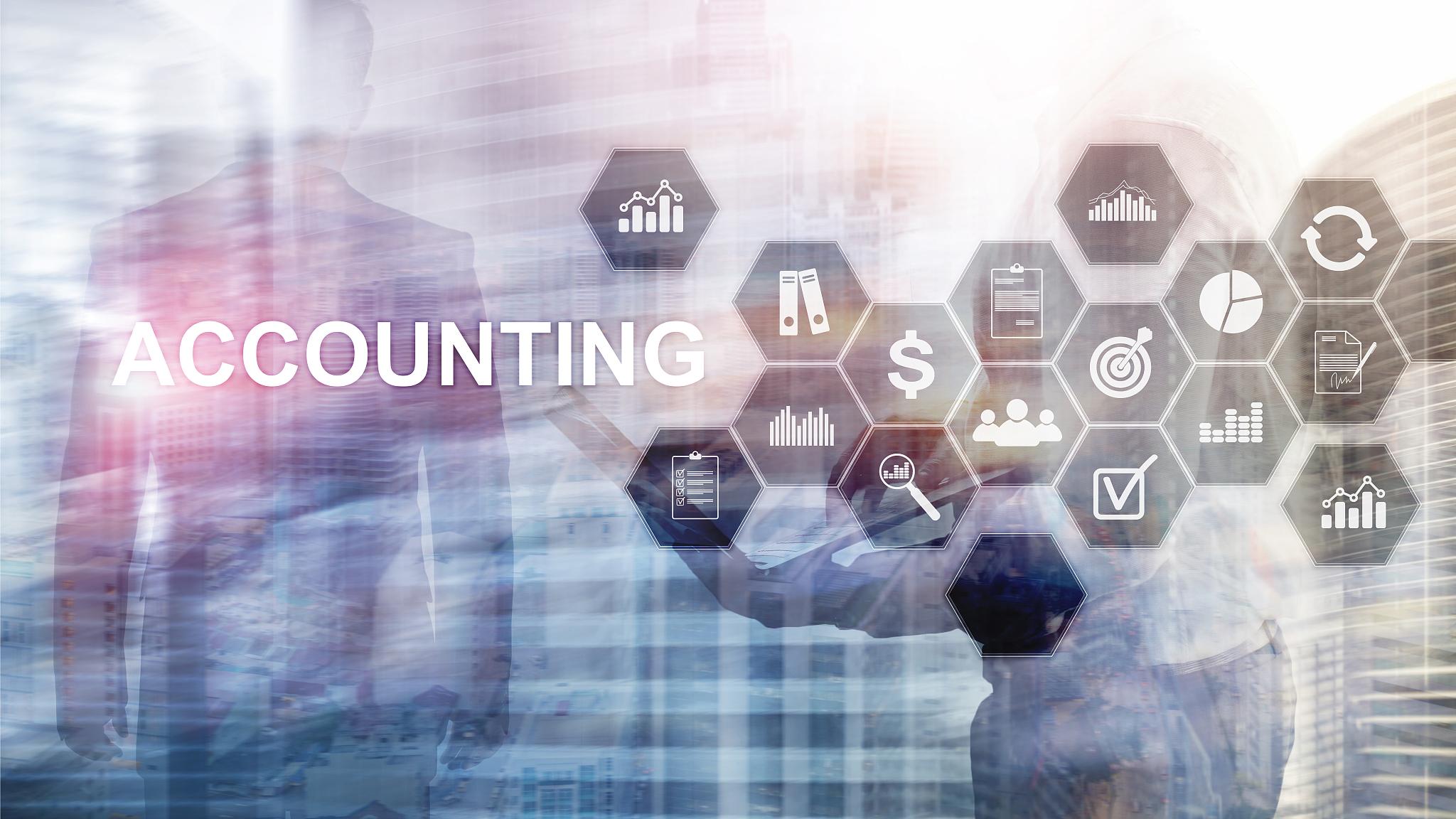 01
利用AI技術進行信用評分、反欺詐檢測等，提高風險管理的準確性和效率。
客戶服務與營銷
02
通過智能客服、個性化推薦等提升客戶體驗，實現精準營銷。
投資決策與資產管理
03
運用AI技術進行市場分析、投資組合優化等，提高投資收益和資產管理效率。
數位轉型推動力量
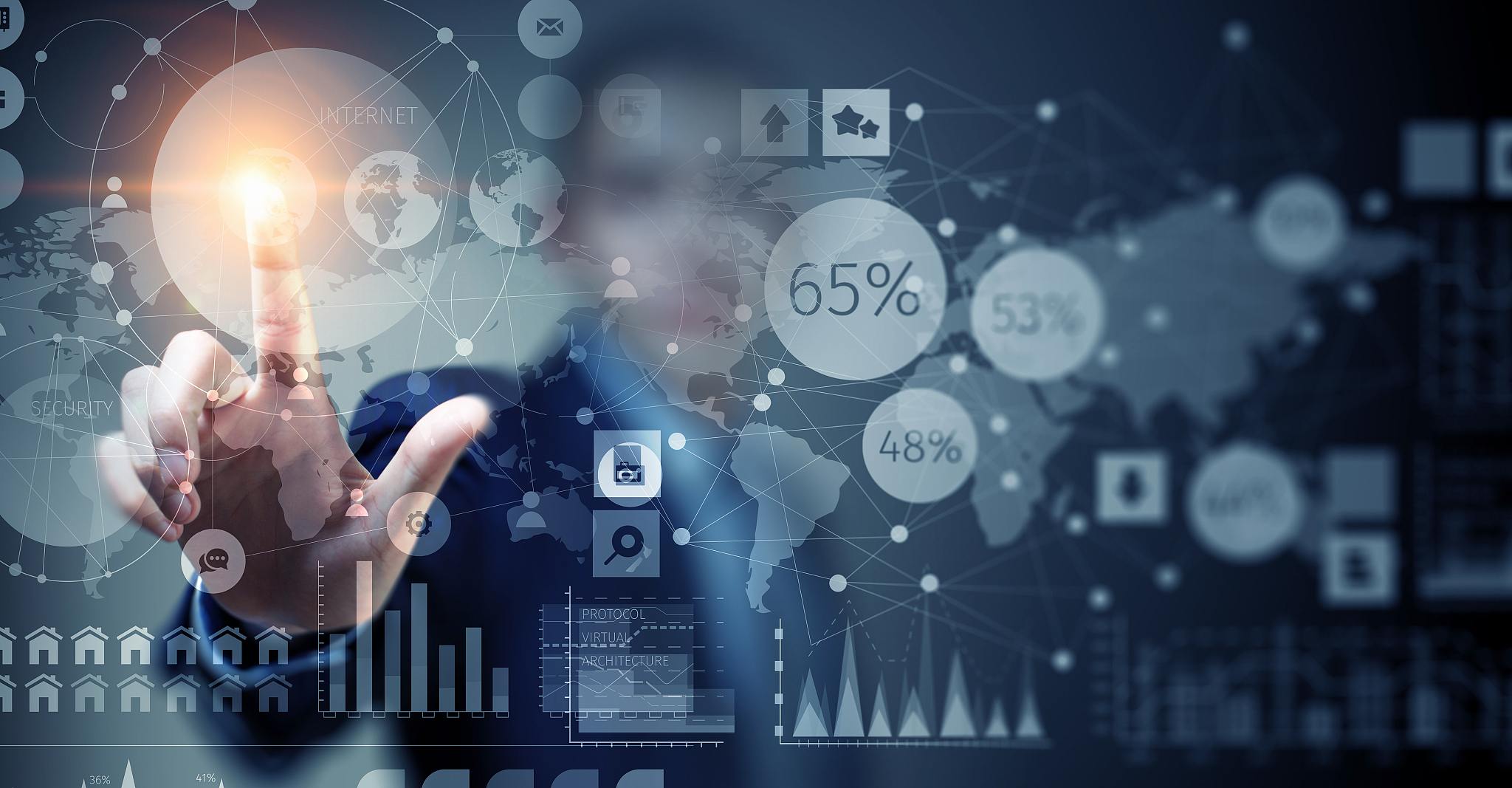 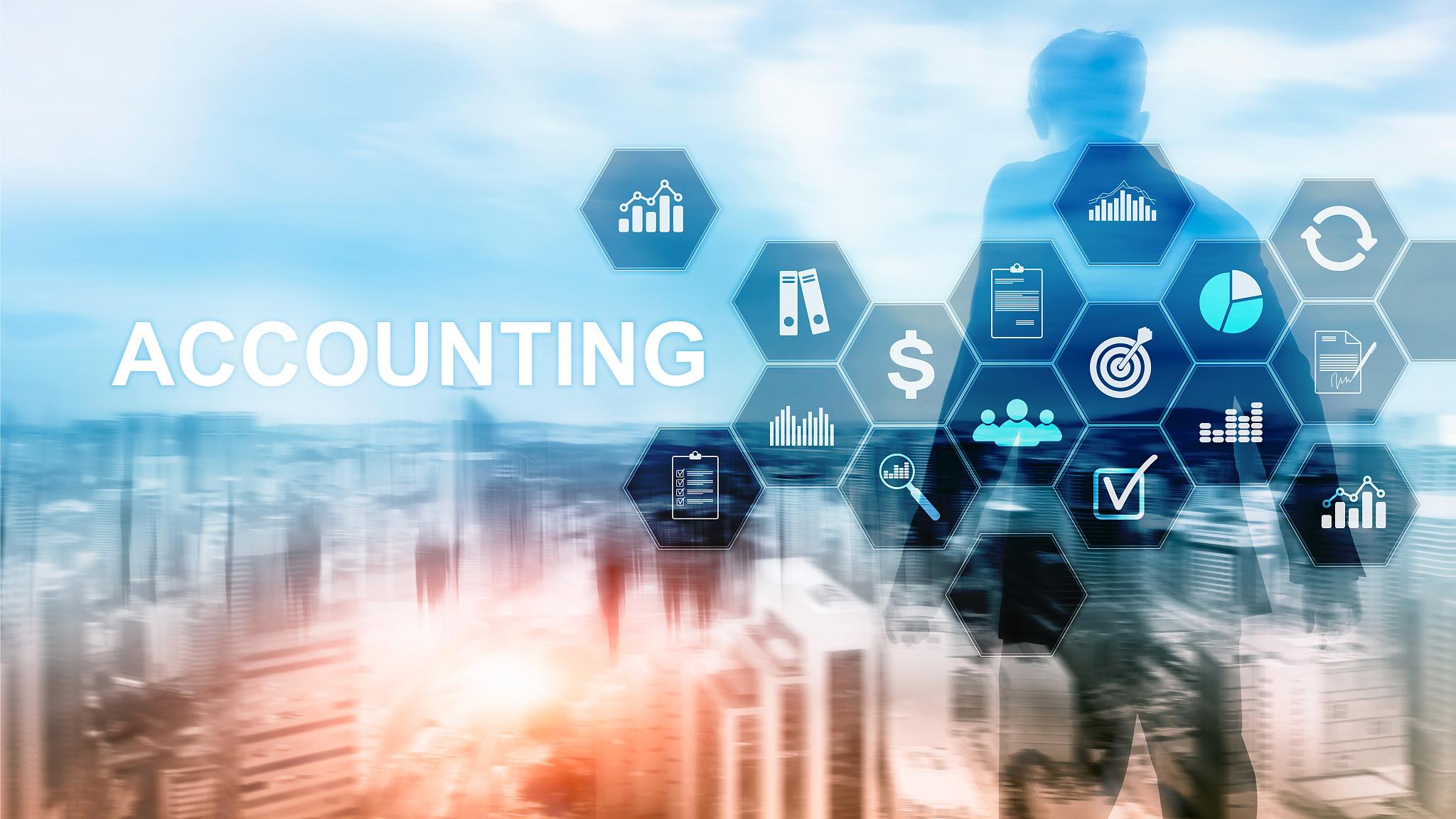 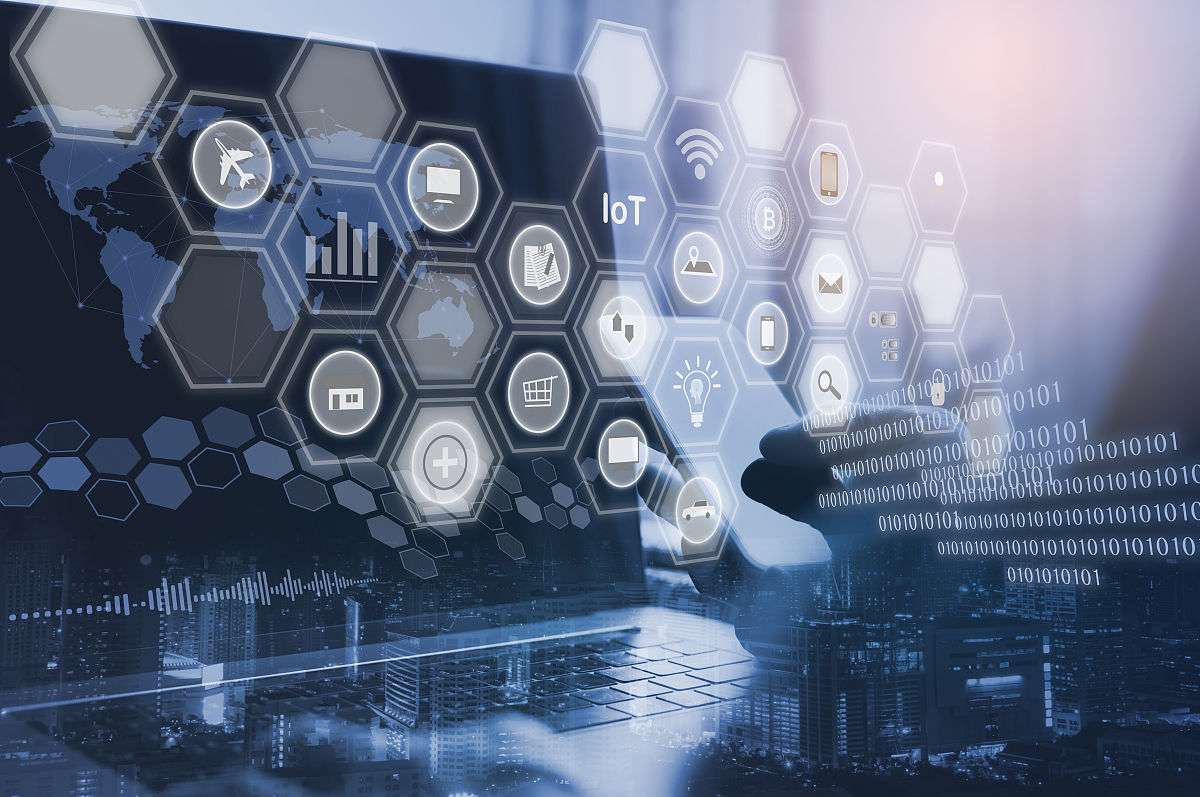 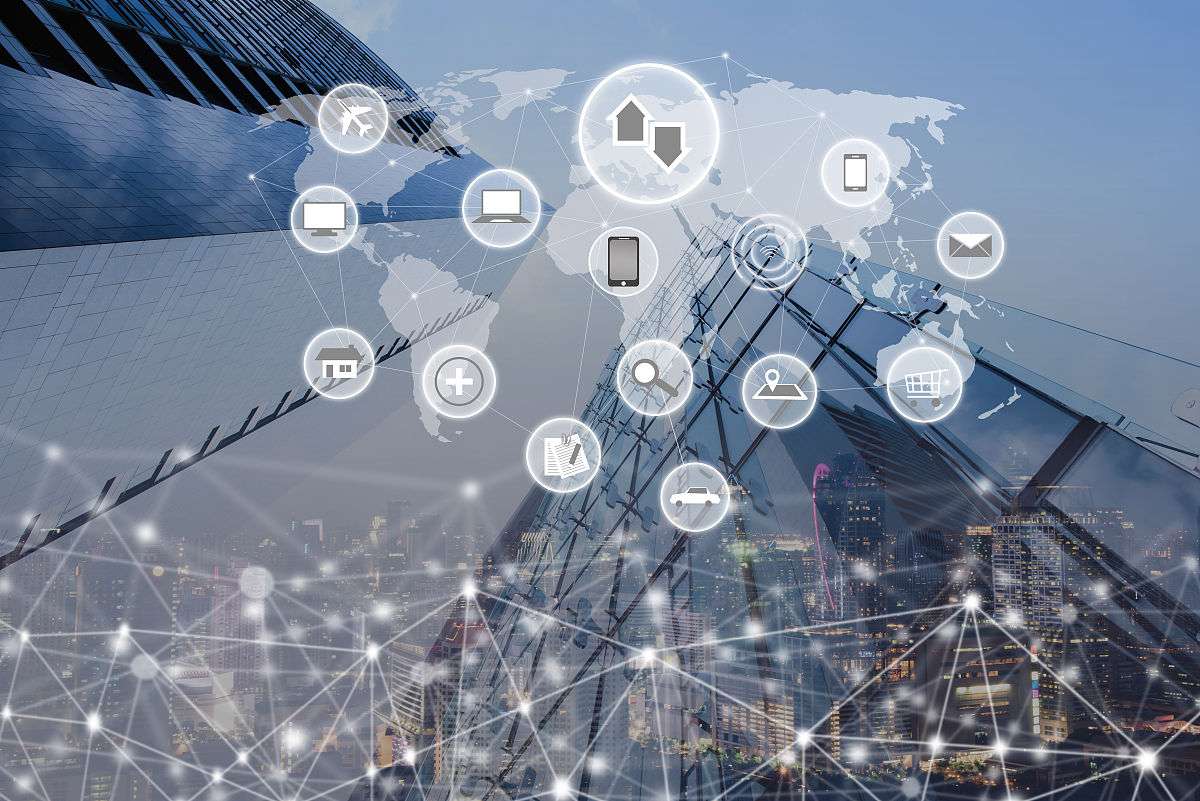 技術創新
消費者需求變革
競爭壓力
監管政策引導
AI、大數據、雲計算等技術的發展為金融業數位轉型提供了強大的技術支撐。
消費者對金融服務的需求日益多樣化、個性化，推動金融業加快數位轉型步伐。
金融行業競爭日益激烈，數位轉型成為提升競爭力的重要手段。
各國政府及監管機構逐步出台相關政策，鼓勵並規範金融業的數位轉型發展。
02
數位轉型趨勢分析
移動支付與電子商務興起
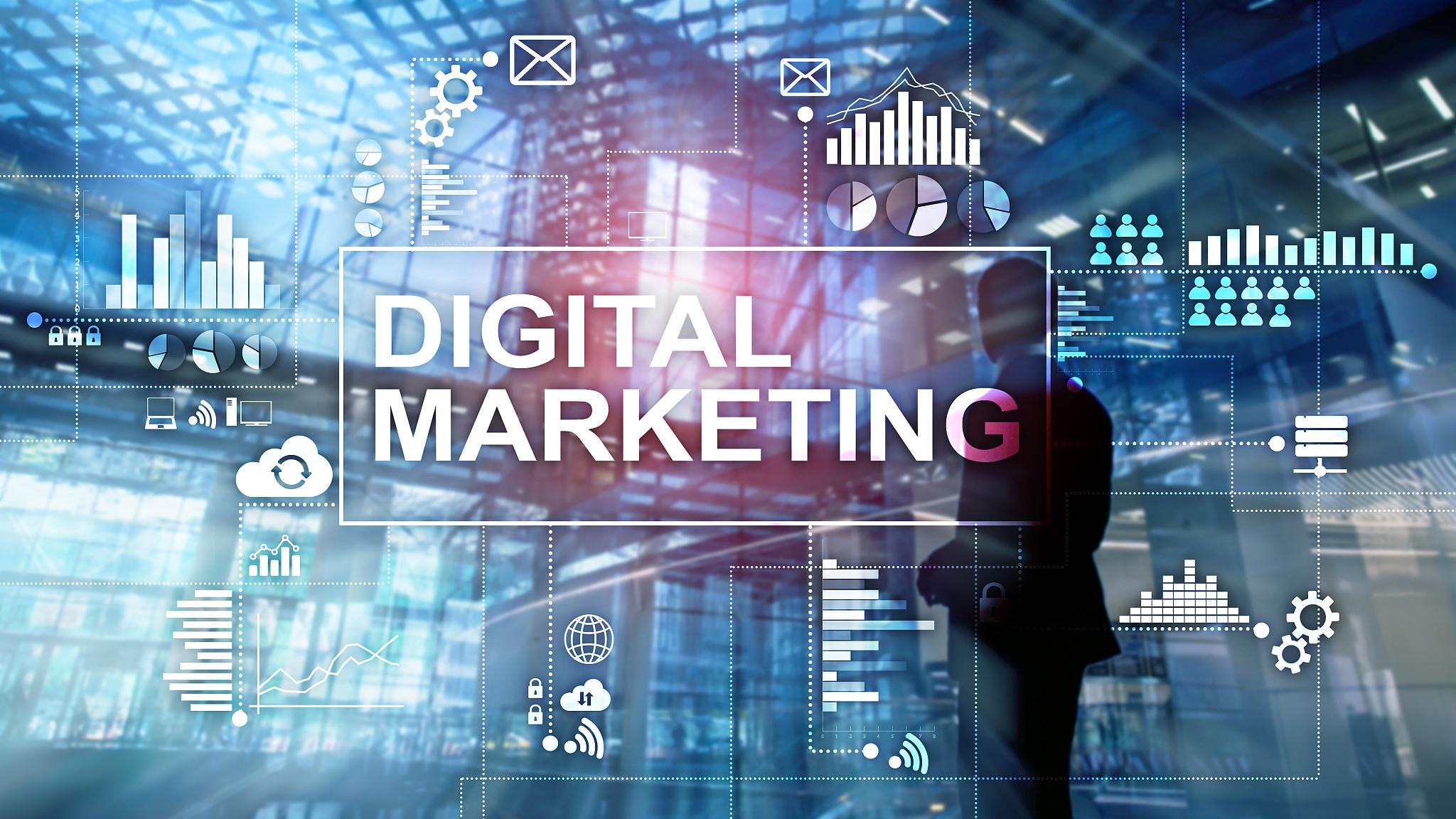 移動支付普及
隨著智能手機的廣泛應用，移動支付已成為人們日常生活中不可或缺的一部分，為金融業帶來了新的服務模式和商業機會。
電子商務發展
電子商務的興起使得金融服務能夠更好地融入到消費者的購物體驗中，從而實現更便捷、更個性化的金融服務。
大數據分析與雲計算應用
大數據分析
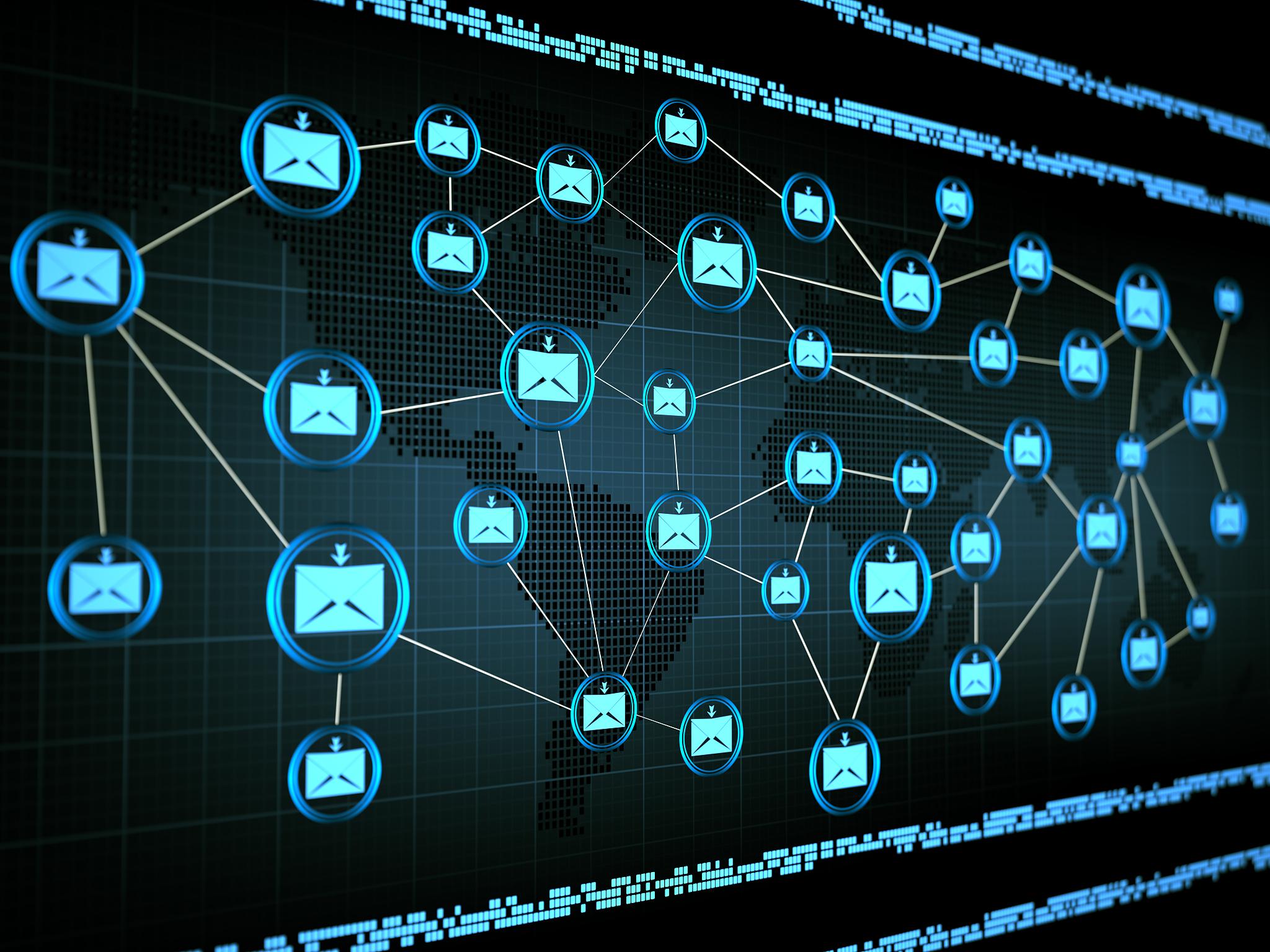 金融機構通過收集和分析海量數據，能夠更準確地評估風險、預測市場趨勢和制定營銷策略，從而提高業務效率和客戶滿意度。
雲計算應用
雲計算技術為金融機構提供了靈活、高效的IT資源管理方式，有助於降低成本、提高數據處理能力和加強信息安全。
人工智能技術廣泛應用
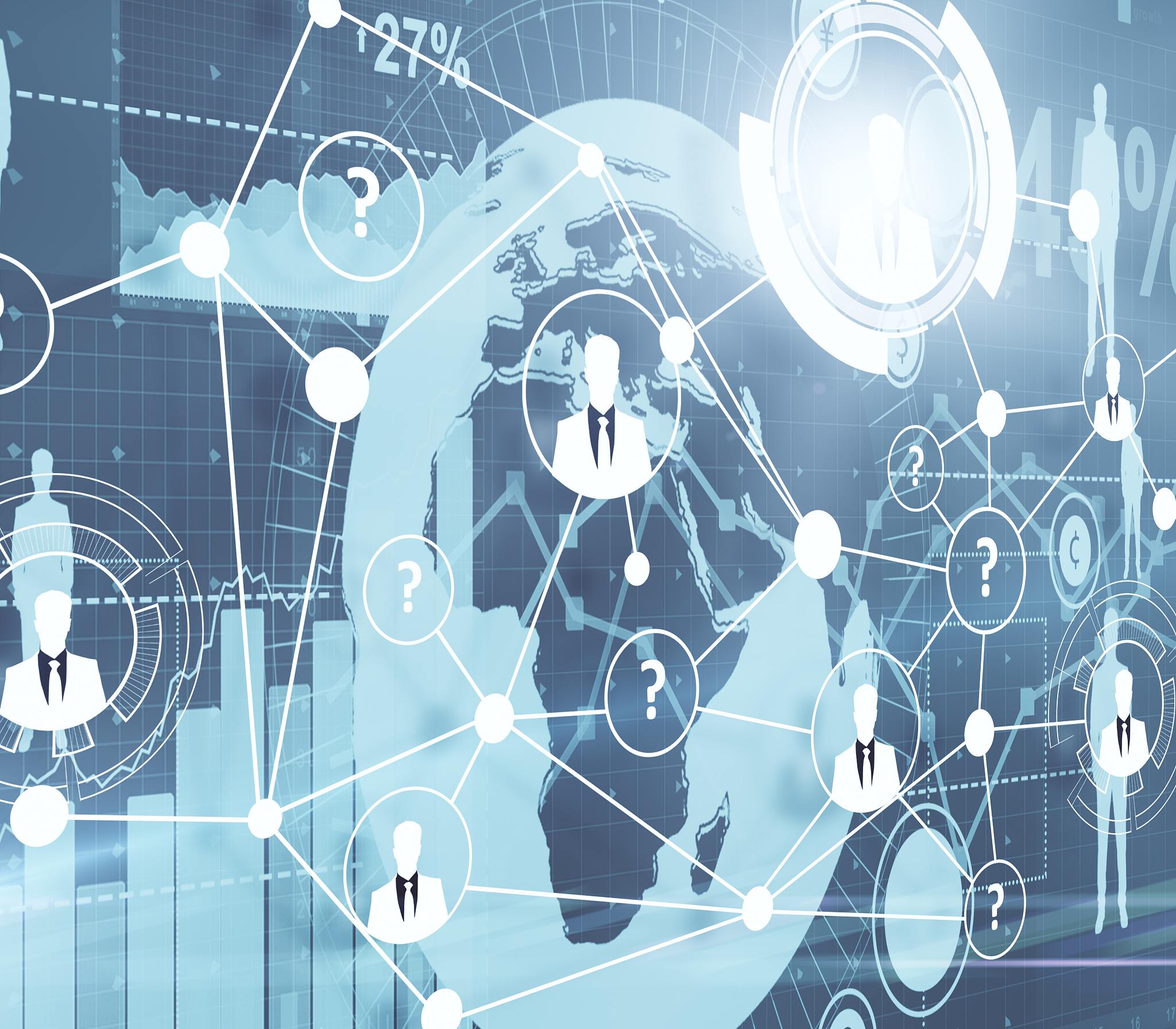 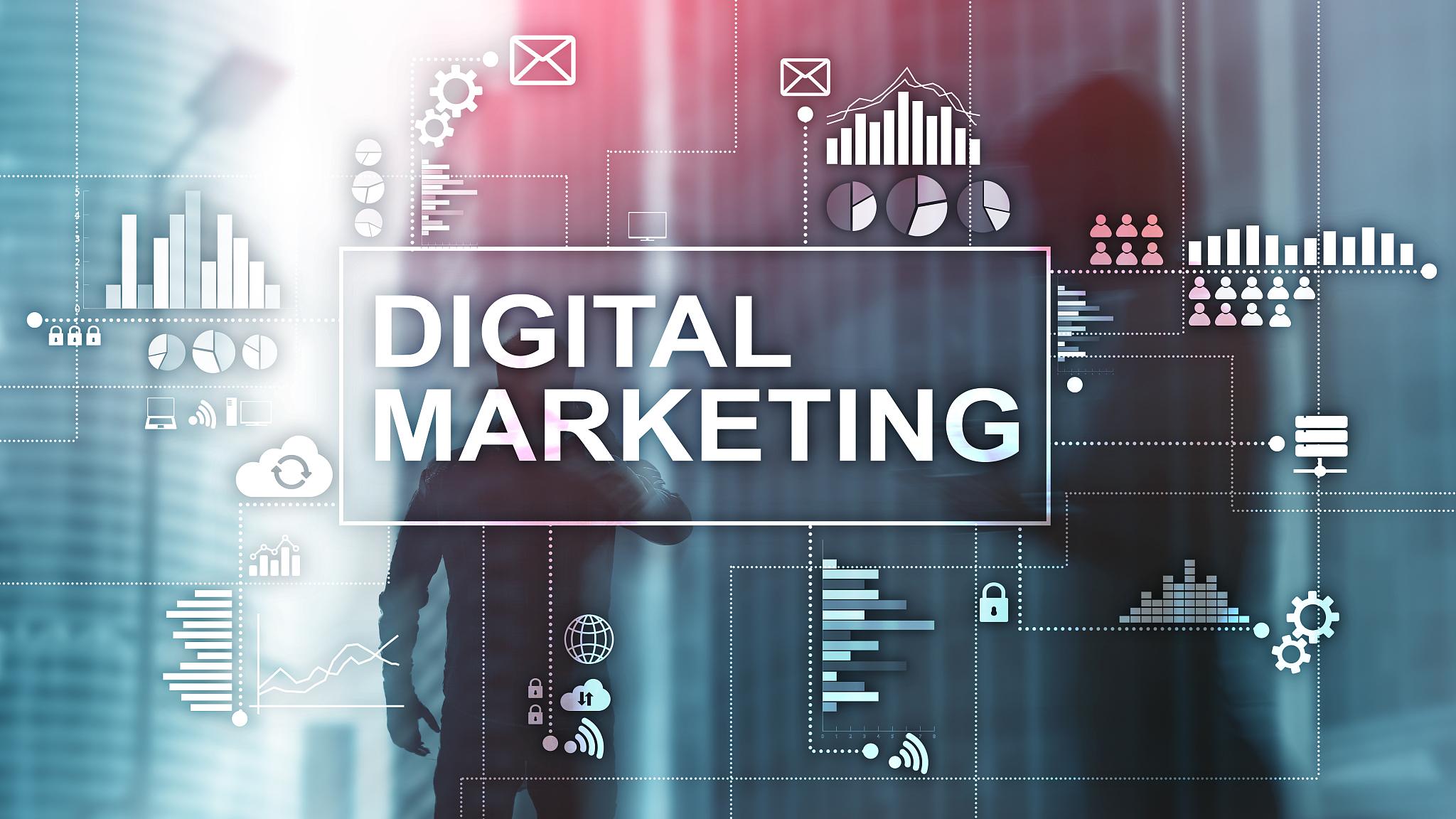 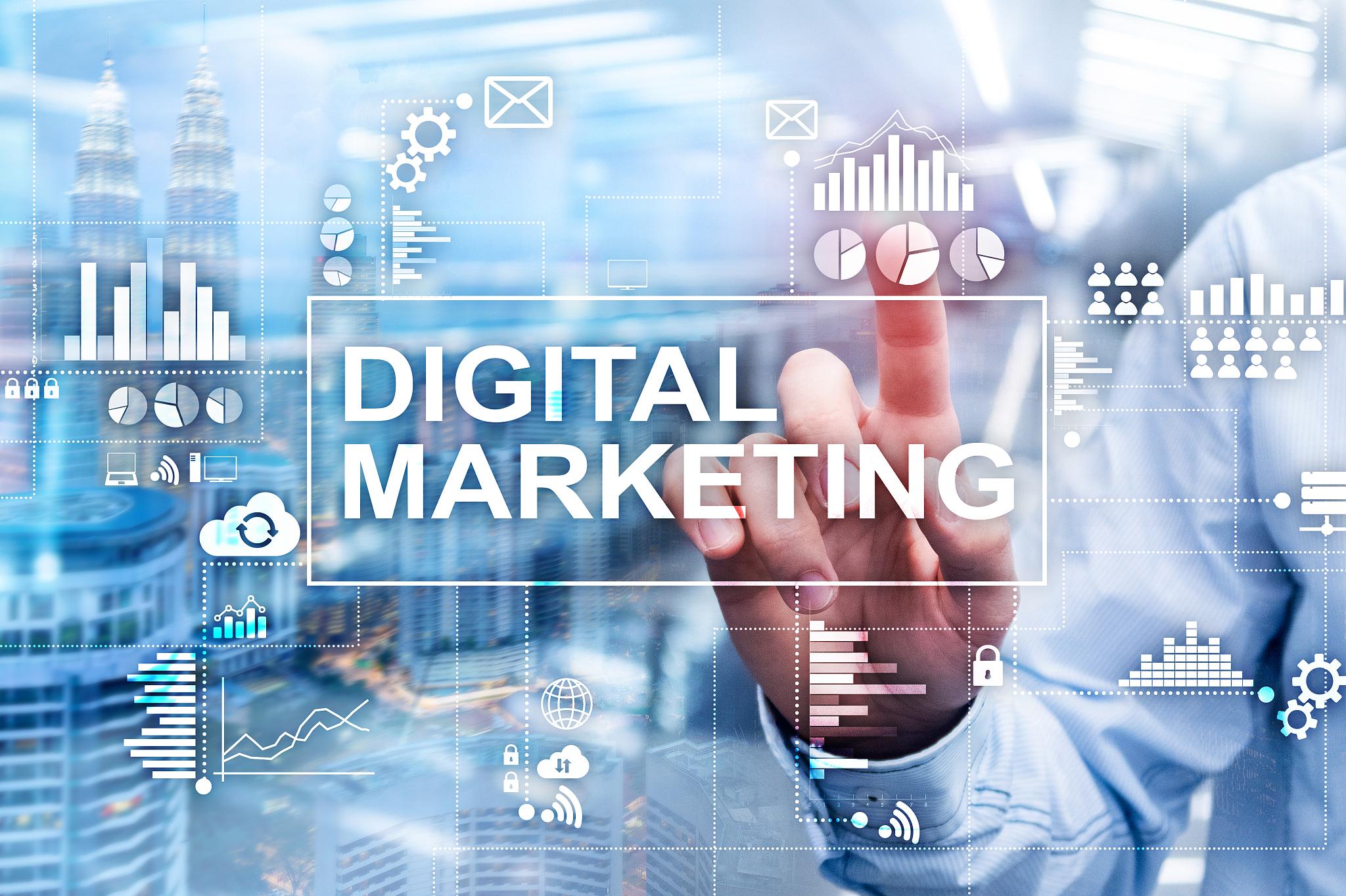 智能客服
智能投顧
風控管理
人工智能技術應用於金融服務中，智能客服能夠24小時不間斷地為客戶提供服務，解決客戶問題，提高客戶服務質量。
基於人工智能的投資顧問能夠根據客戶的風險偏好、投資目標等因素，為客戶提供個性化的投資組合建議，實現資產增值。
人工智能技術在風險控制方面也有著廣泛的應用，能夠通過數據挖掘、模式識別等技術手段識別潛在風險並及時進行預警和處理。
區塊鏈技術對金融業影響
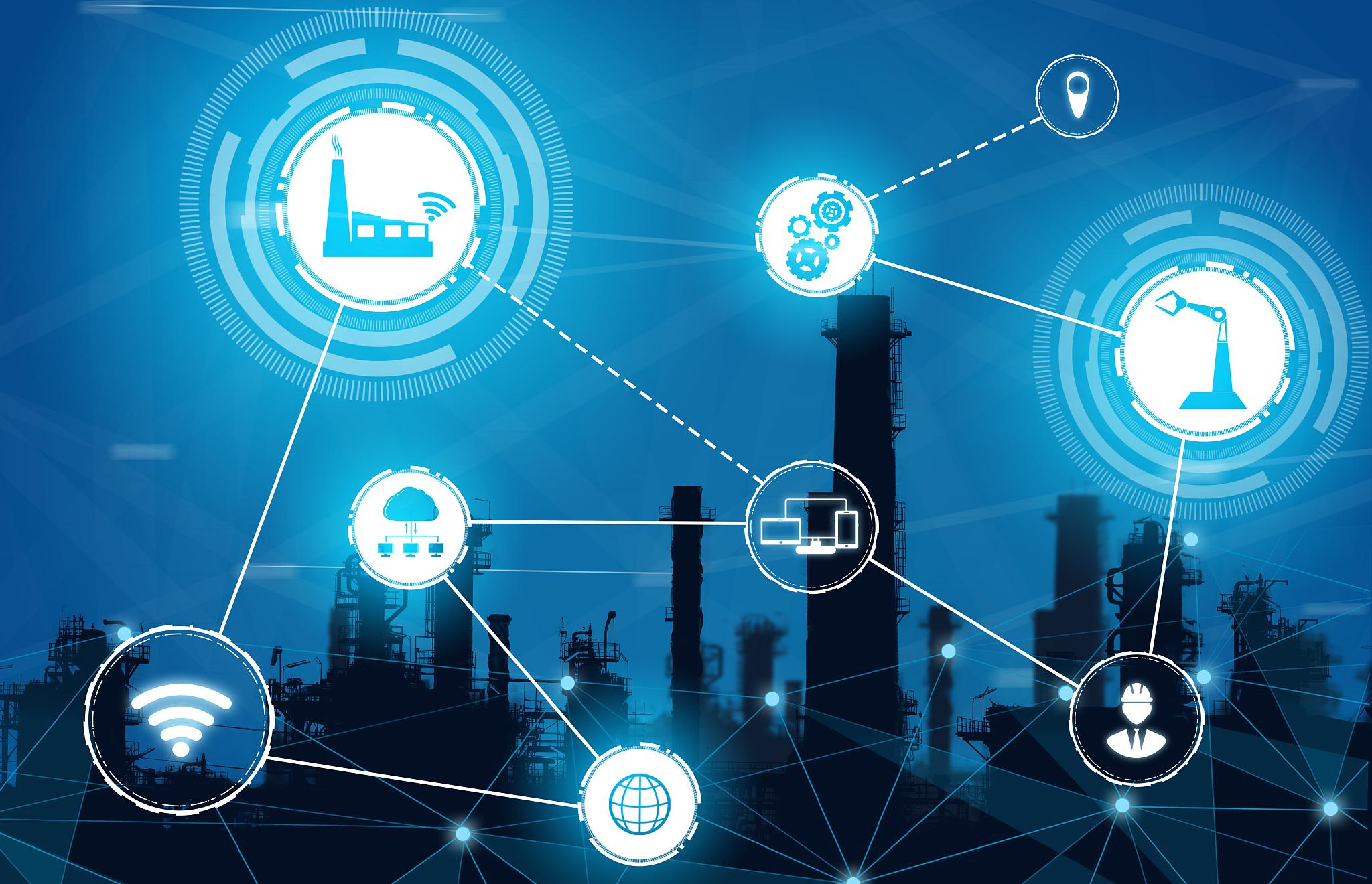 提高交易效率
區塊鏈技術的去中心化特點使得金融交易更加便捷、快速和安全，能夠大大提高交易效率並降低交易成本。
增強透明度與信任
區塊鏈技術的公開透明特點有助於增強金融機構與客戶之間的信任關係，提高金融市場的公平性和透明度。
創新金融產品與服務
基於區塊鏈技術的金融產品和服務不斷涌現，如數字貨幣、智能合約、供應鏈融資等，為金融業帶來了新的創新機會和發展空間。
03
AI在金融產品創新中應用
智能投顧服務發展現狀及挑戰
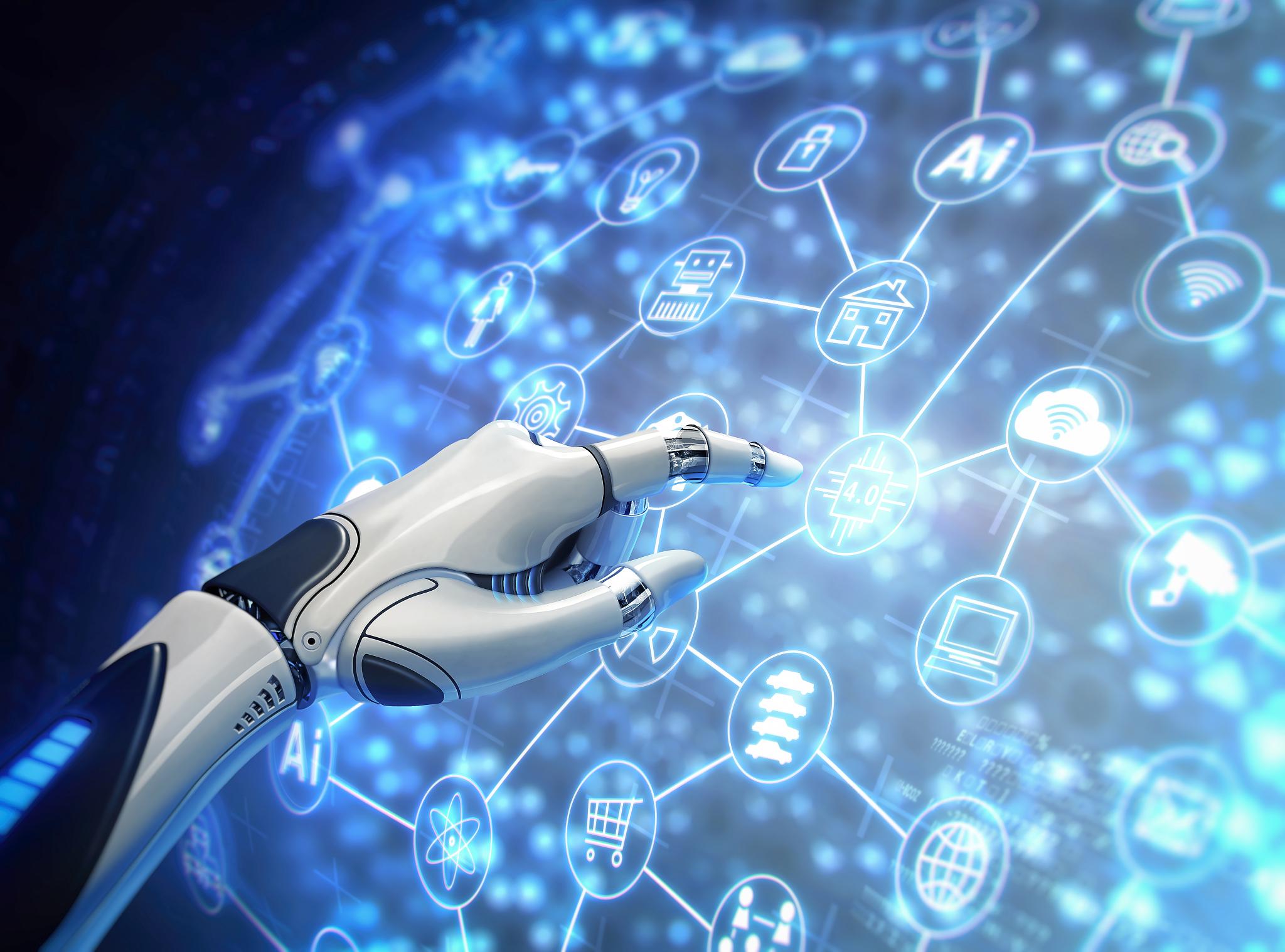 發展現狀
智能投顧服務已成為金融業的新興領域，通過AI算法為客戶提供個性化的投資組合建議，實現資產的最優配置。
面臨挑戰
智能投顧服務在發展過程中仍面臨諸多挑戰，如數據安全問題、投資者保護問題、監管政策不確定性等。
風險評估與定價模型優化實踐
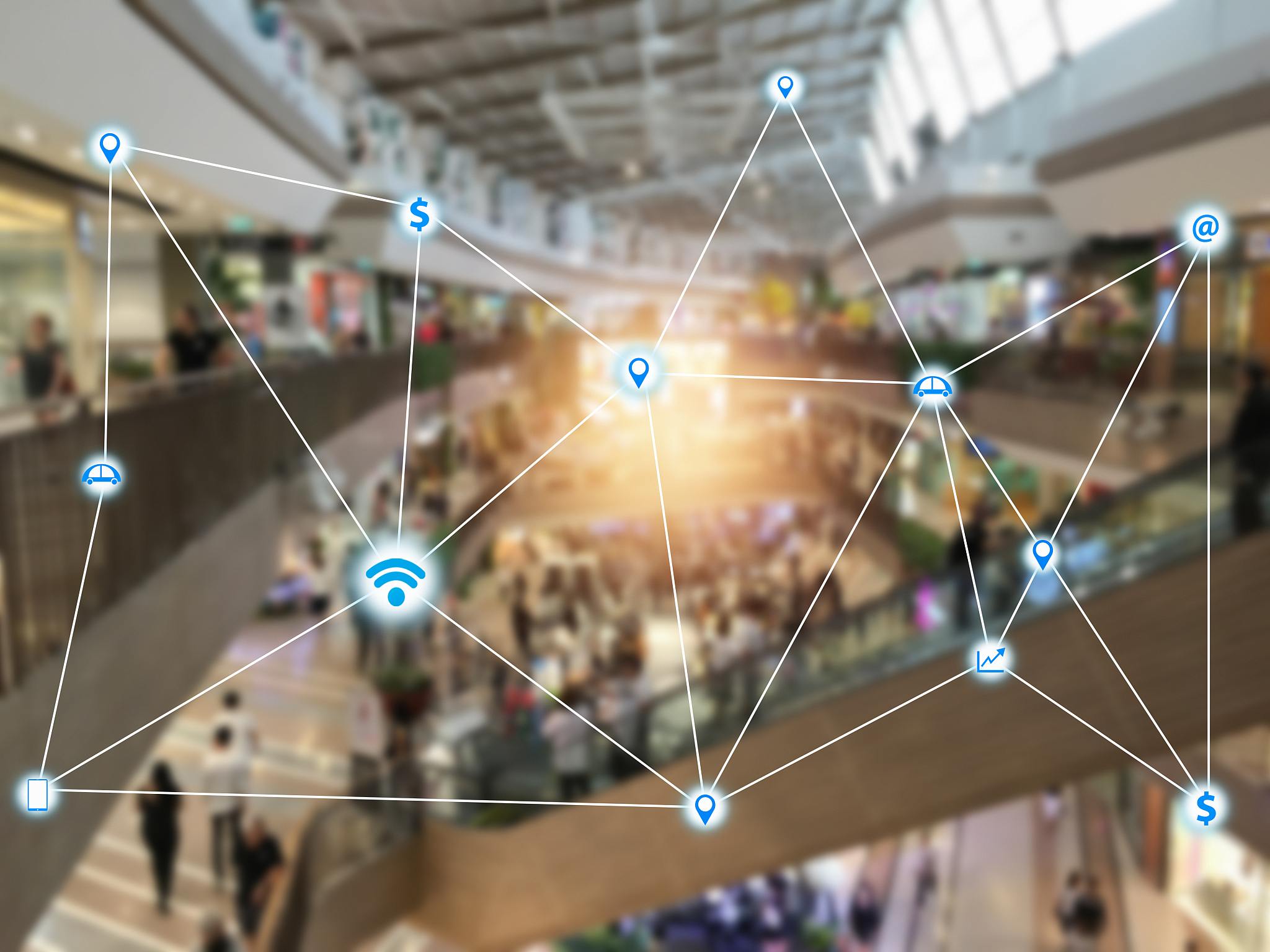 風險評估
AI技術可以對客戶進行全方位的風險評估，包括信用風險、市場風險、操作風險等，從而提高金融機構的風險管理能力。
定價模型優化
基於AI的定價模型可以更加精準地對金融產品進行定價，提高產品的市場競爭力。
信貸審批流程自動化升級案例分享
信貸審批流程自動化
通過AI技術實現信貸審批流程的自動化，可以大大提高審批效率，減少人工干預，降低操作風險。
成功案例
多家銀行已成功將AI技術應用於信貸審批流程中，實現了從申請到審批的全流程自動化處理，極大地提升了客戶體驗和業務效率。
保險科技創新產品及服務模式
創新產品
AI技術在保險領域的应用不斷涌現，如基於大數據的智能保險產品、個性化定制的保險方案等，為客戶提供更加豐富的選擇。
服務模式創新
保險公司利用AI技術優化客戶服務流程，提供24小時不間斷的線上服務，實現快速理賠、智能客服等功能，提升客戶滿意度。
04
數位轉型中客戶體驗優化策略
線上線下融合服務模式構建
整合線上線下資源
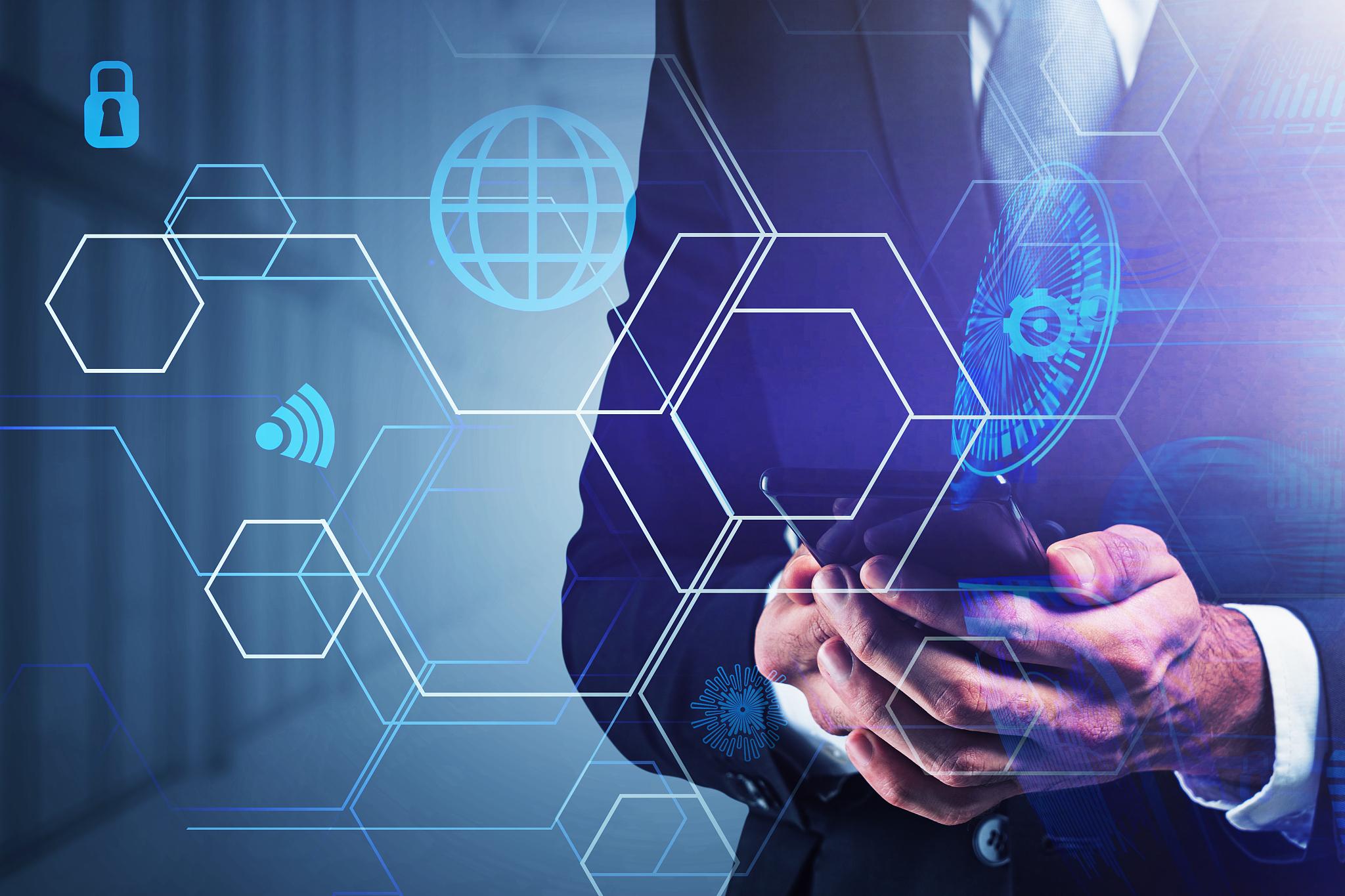 將實體網點與數字化渠道有機結合，打造全方位、無縫隙的服務體系。
提供多元化服務選擇
根據客戶需求和偏好，提供個性化、差異化的產品和服務。
強化跨渠道協同能力
確保客戶在不同渠道間切換時，能夠獲得一致、高效的服務體驗。
個性化營銷策略實施及效果評估
數據驅動的精準營銷
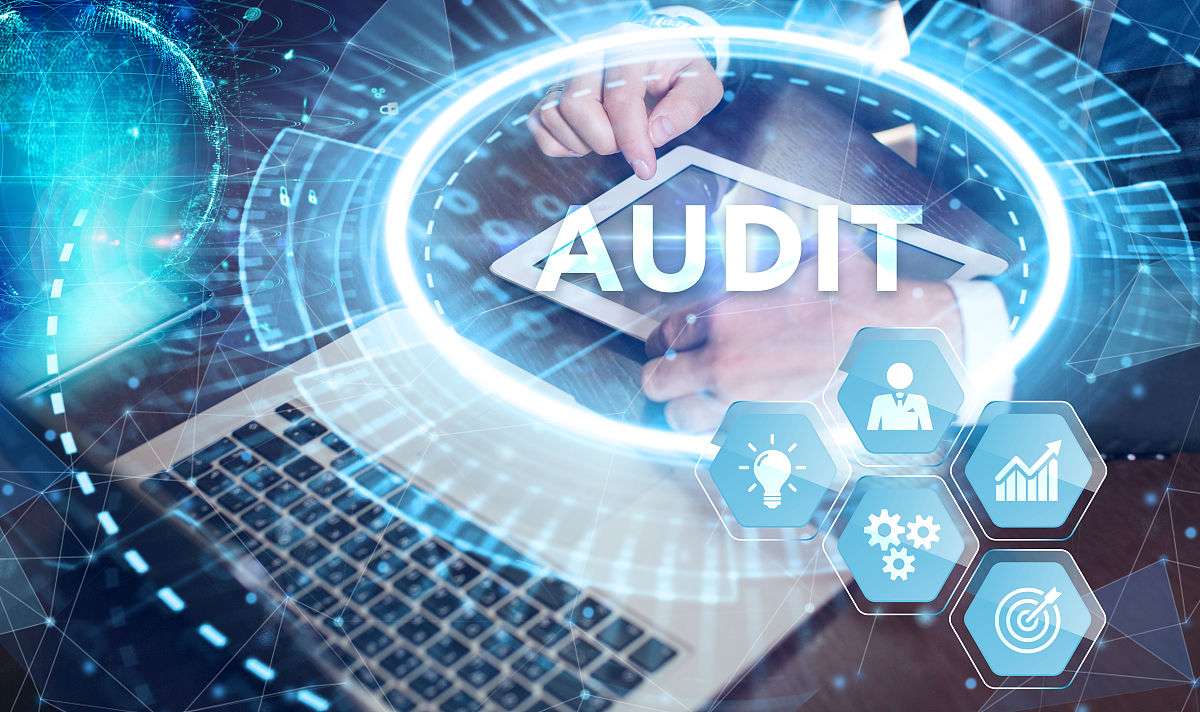 利用大數據和人工智慧技術，深入挖掘客戶需求，實現精準推送和個性化推薦。
營銷效果實時監測與調整
建立科學的評估體系，對營銷活動的成效進行實時跟蹤和分析，及時調整策略以優化效果。
客戶反饋機制建立
鼓勵客戶提供反饋意見，將其納入產品和服務改進的參考依據中。
提升客戶滿意度和忠誠度方法論
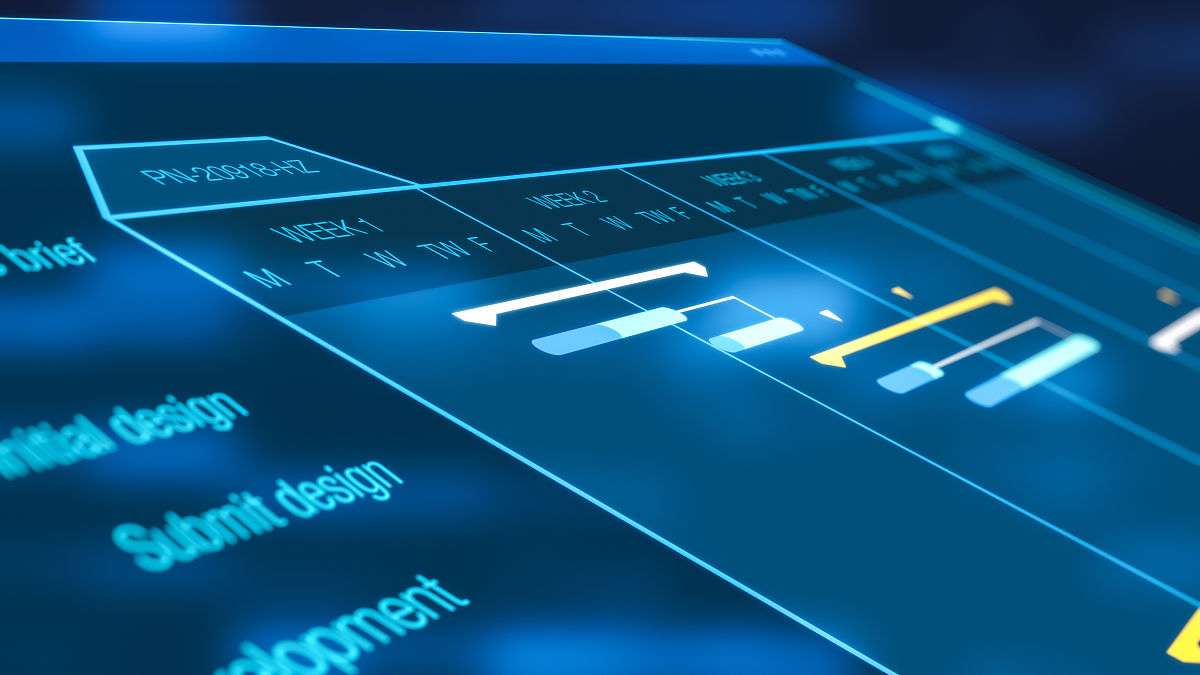 優質服務持續提供
確保從接觸到售後各個環節都能為客戶提供高品質的服務體驗。
客戶關懷計劃制定與執行
定期開展客戶回訪、問候及優惠活動等，增進與客戶的情感聯繫。
積極回應客戶投訴和建議
對於客戶的投訴和建議，要給予高度重視並及時處理，以維護良好的客戶關係。
預防和應對網絡安全風險
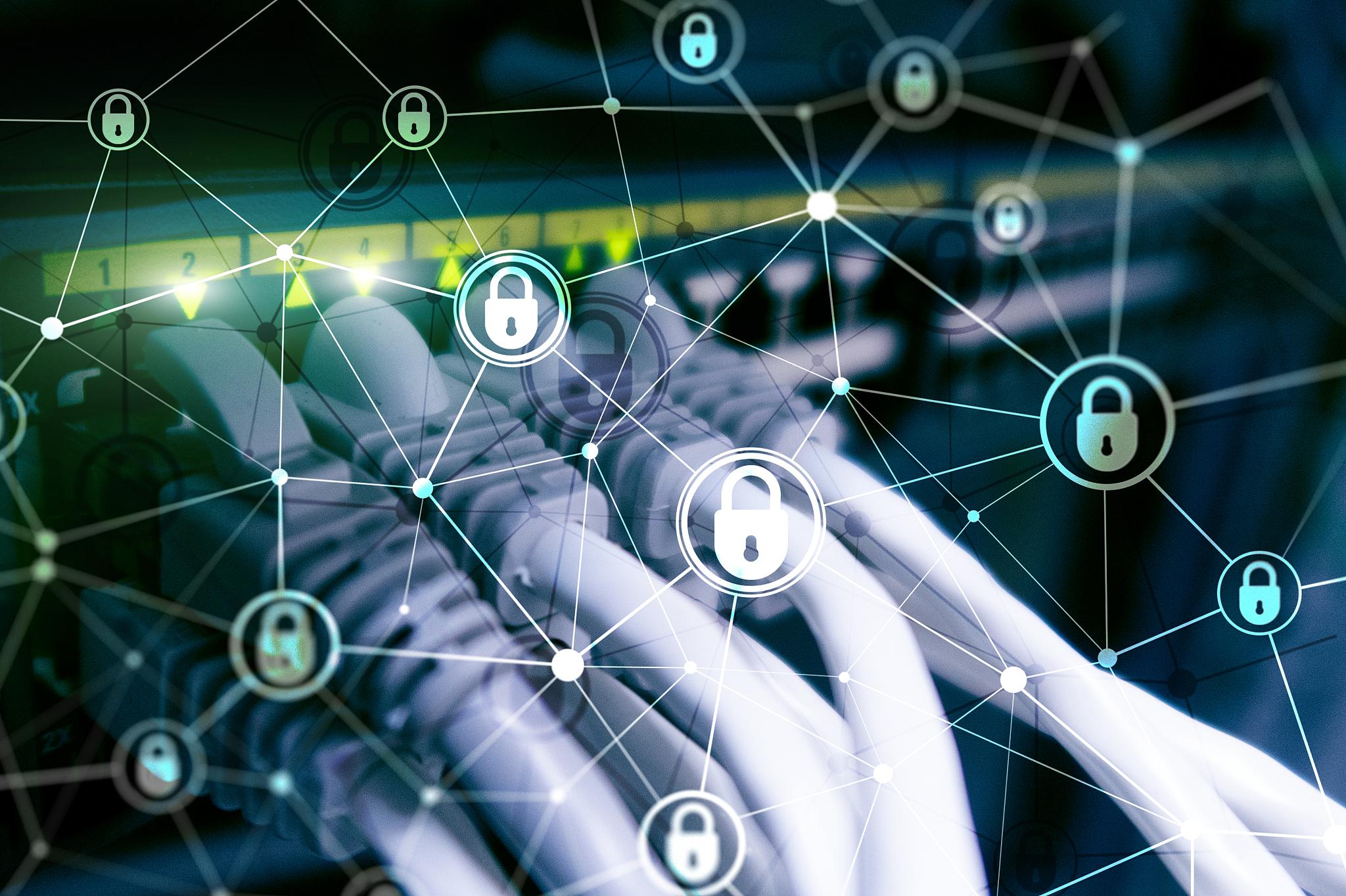 加強網絡安全防護措施
01
採用先進的加密技術、防火牆等安全防護手段，確保客戶信息的安全性和保密性。
定期開展網絡安全風險評估和演練
02
及時發現並修復潛在的安全漏洞，提高應對突發事件的能力。
客戶安全教育普及
03
通過多種渠道向客戶傳播網絡安全知識，提高客戶的自我保護意識和能力。
05
監管政策與法律法規適應性調整
国际国内监管政策动态更新
国际监管趋势
随着金融科技的快速发展，国际金融监管机构正密切关注AI在金融领域的应用，并制定相应的监管政策。
国内政策跟进
我国金融监管部门也积极适应金融科技发展趋势，不断完善相关监管政策，确保金融市场的稳定和持续发展。
合规性问题识别和风险防范
合规性挑战
AI技术在金融领域的应用可能带来一些新的合规性问题，如数据隐私保护、算法公平性等。
风险防范措施
金融机构需要建立完善的风险防范机制，包括加强内部合规管理、定期进行风险评估等，以确保业务合规稳健发展。
法律法规框架内创新发展路径
法律法规适应性调整
创新发展路径探索
在AI金融领域，相关法律法规需要不断适应新的技术和业务模式，为创新发展提供法律保障。
金融机构可以在法律法规框架内积极探索创新发展路径，如利用AI技术提升客户服务体验、优化风险管理流程等。
VS
企业内部治理结构完善
治理结构优化
人才培养与团队建设
金融机构需要完善内部治理结构，建立科学的决策机制和监督机制，确保AI技术在金融领域的应用符合公司战略和业务发展需要。
加强AI金融领域的人才培养和团队建设，提升员工的专业素养和创新能力，为企业的持续发展提供有力支持。
06
行業案例分享與未來展望
领先企业成功经验借鉴
自动化客户服务
1
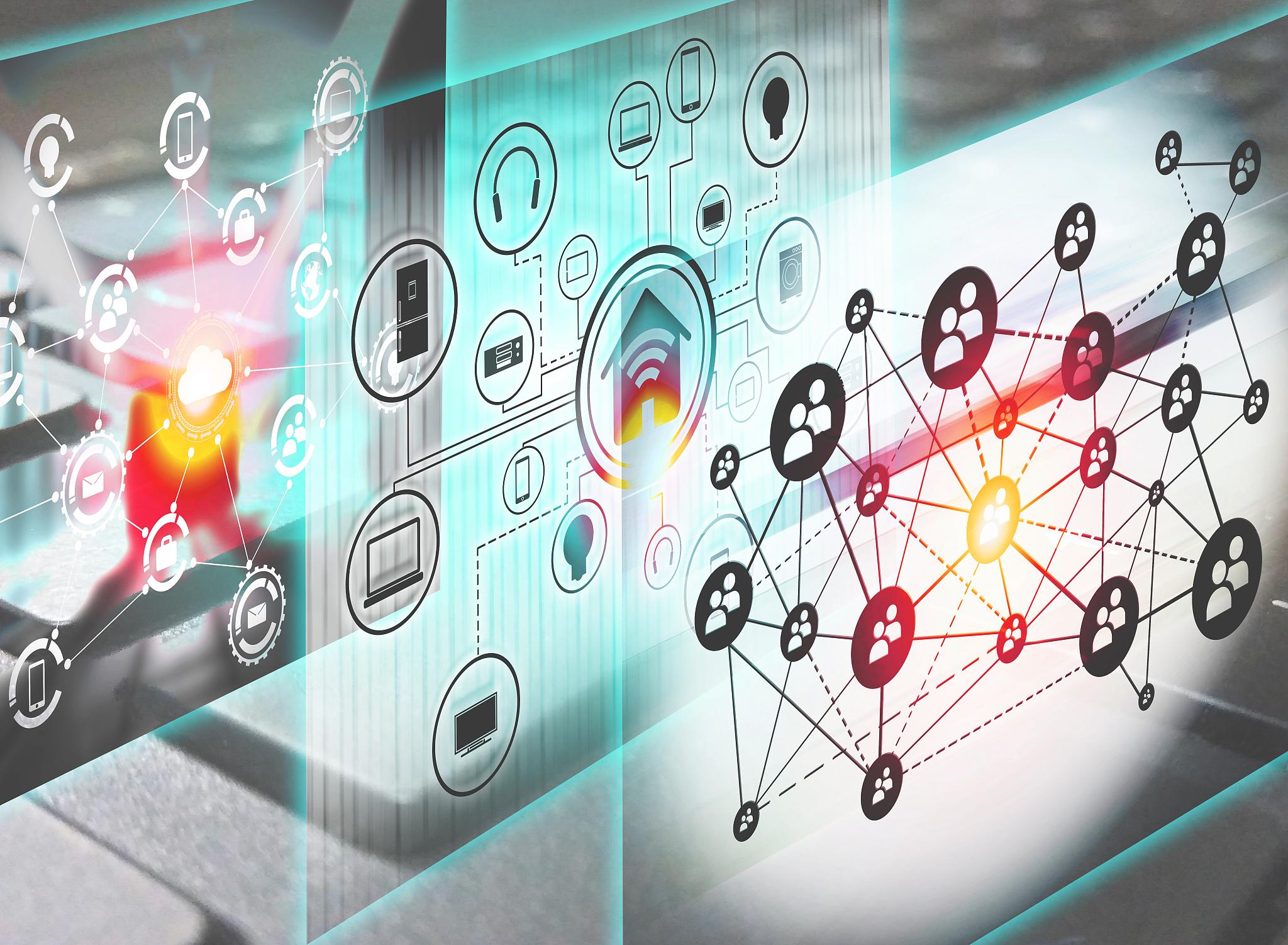 通过AI聊天机器人和自然语言处理技术，提供24/7全天候客户服务，降低运营成本并提高客户满意度。
智能投顾与风险管理
2
利用大数据分析和机器学习算法，为客户提供个性化投资建议和风险管理方案，提高投资回报率。
信贷审批优化
3
通过AI技术对信贷审批流程进行自动化处理，缩短审批时间并提高审批准确性，降低信贷风险。
失败案例剖析及教训总结
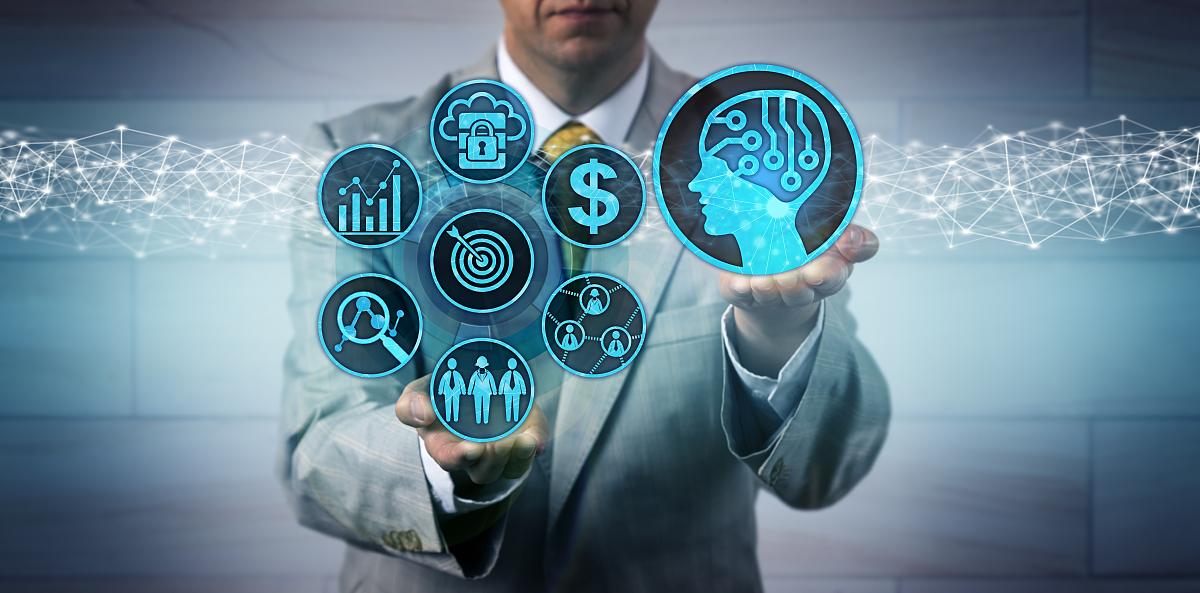 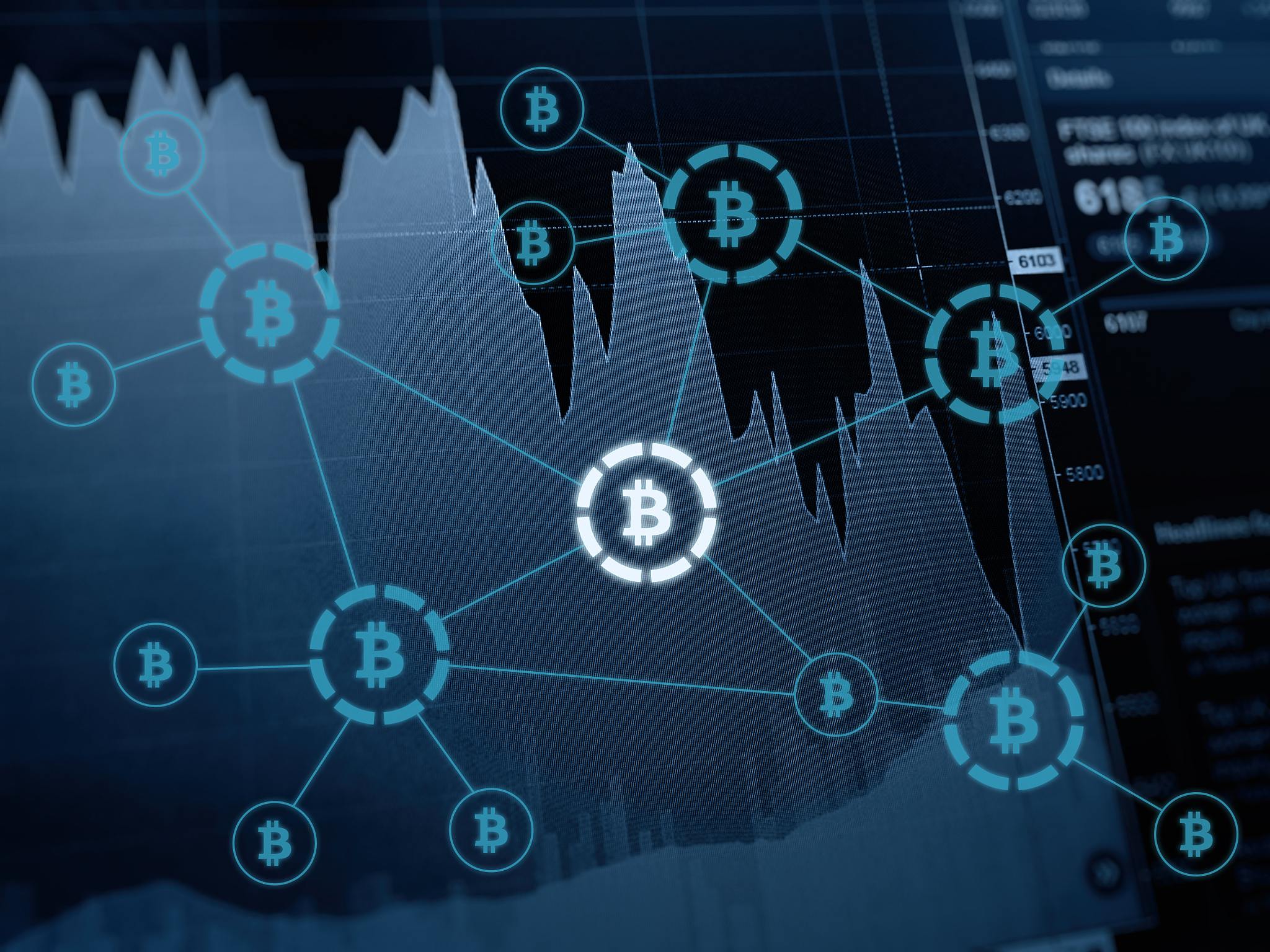 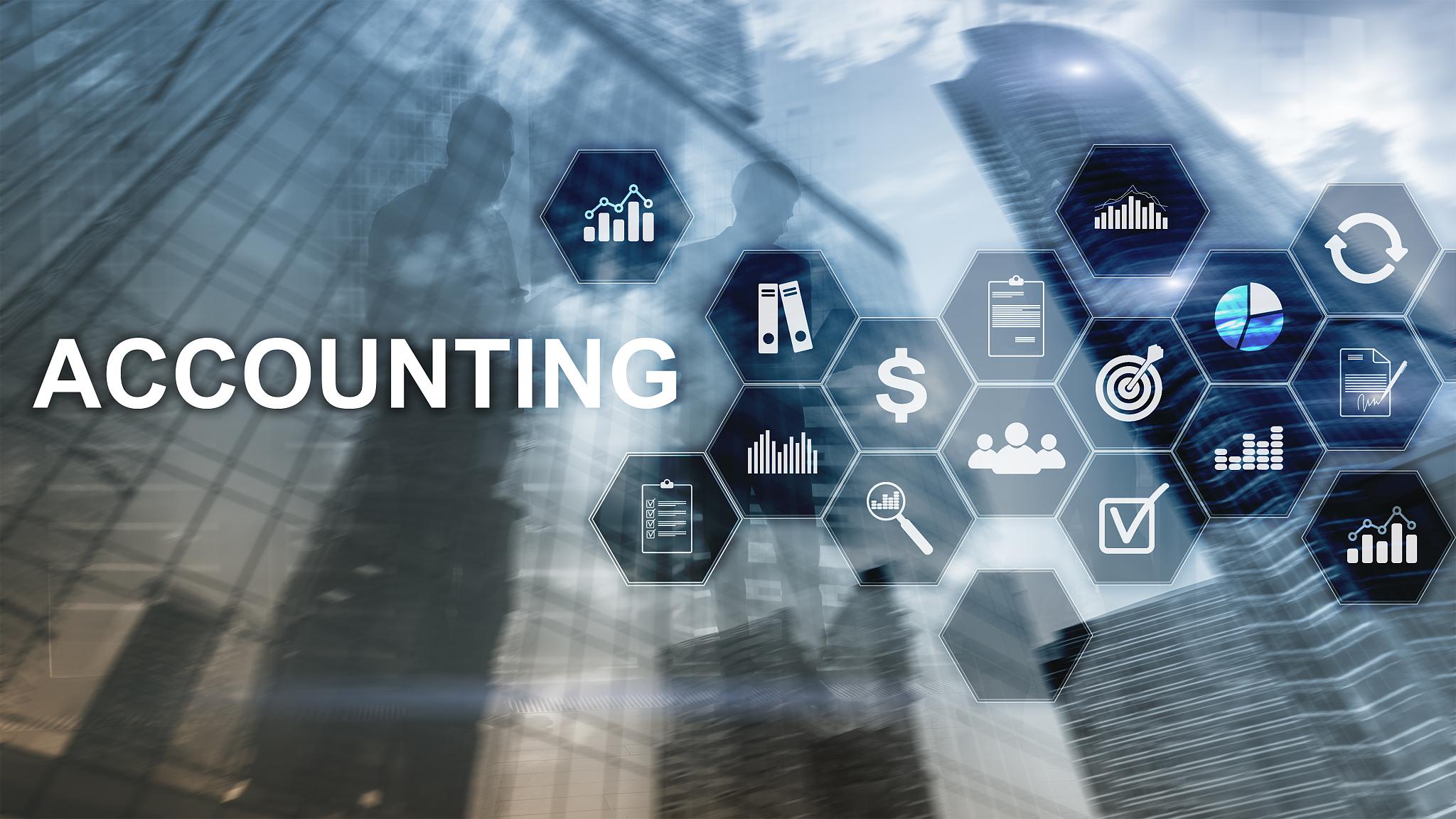 01
02
03
数据质量问题
技术与业务脱节
法规与伦理挑战
由于数据不准确、不完整或过时，导致AI模型无法准确预测和决策，从而影响业务效果。
过于追求先进技术而忽视业务需求，导致AI应用无法解决实际问题，造成资源浪费。
在AI应用过程中忽视法规要求和伦理原则，导致企业面临法律风险和声誉损失。
行业发展趋势预测
跨界融合
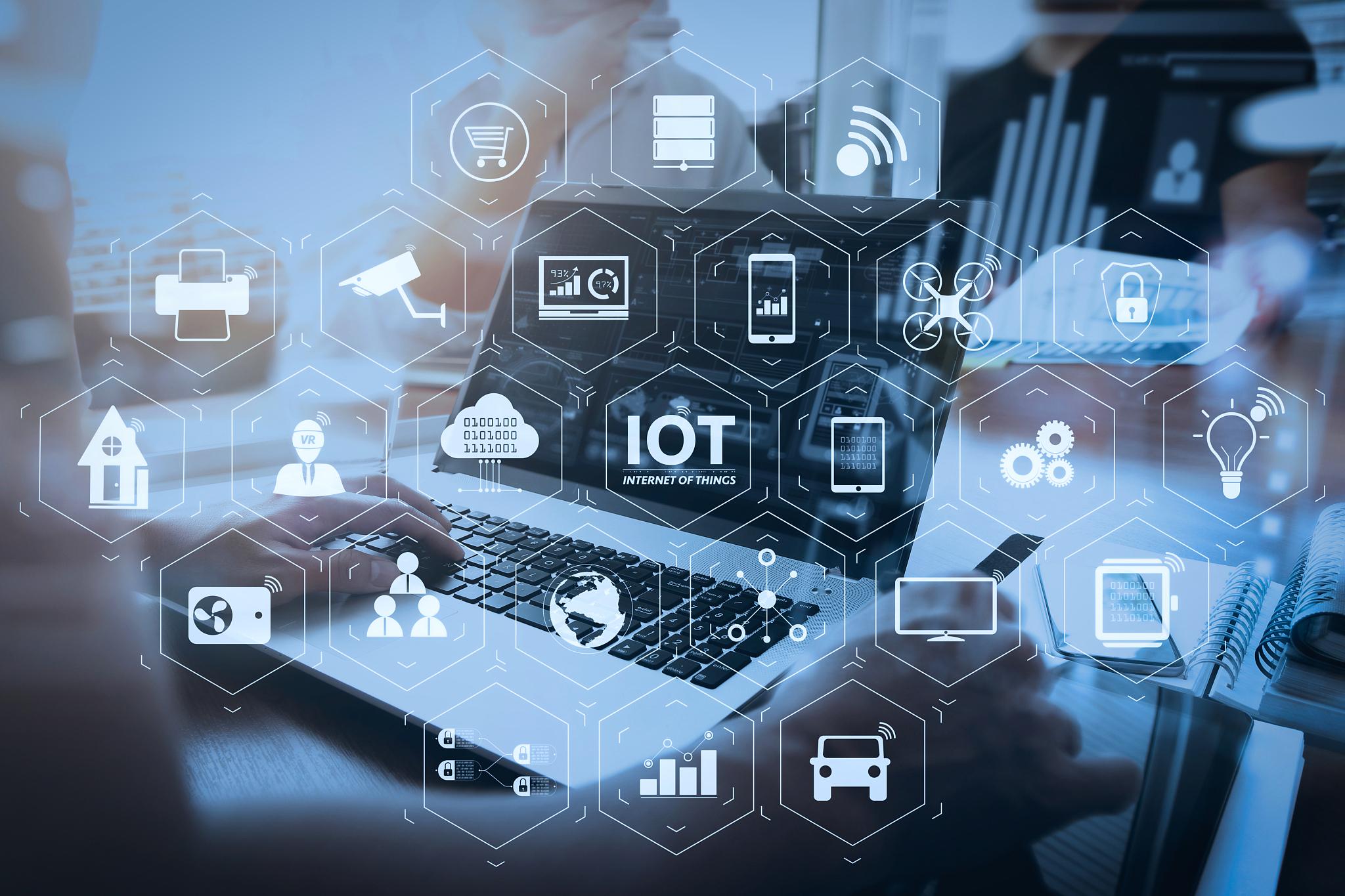 金融业将与科技、电商、社交等领域进行跨界融合，形成新的商业模式和竞争格局。
普惠金融
AI技术将推动金融业更加普惠，降低服务门槛，让更多人享受金融服务。
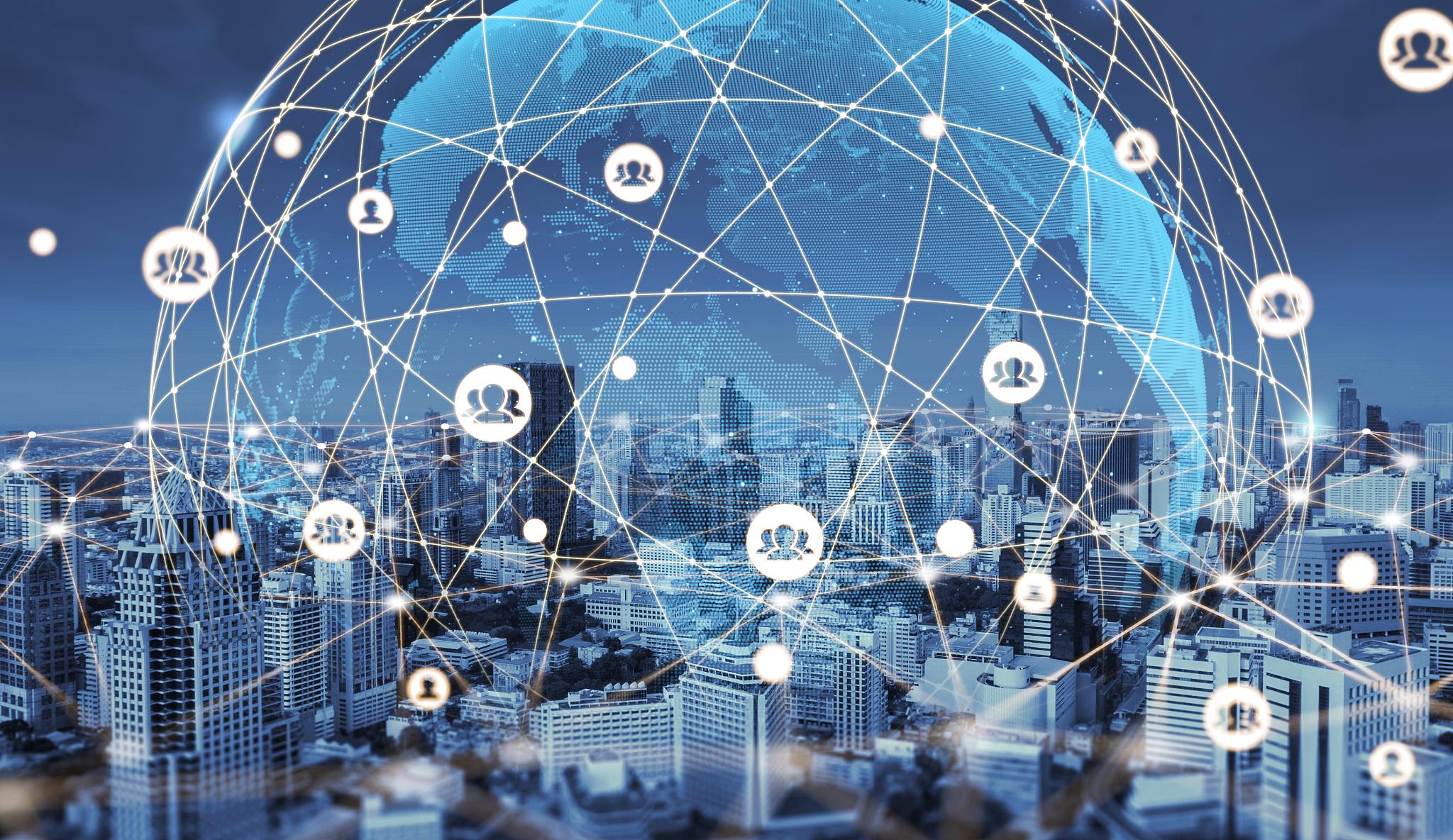 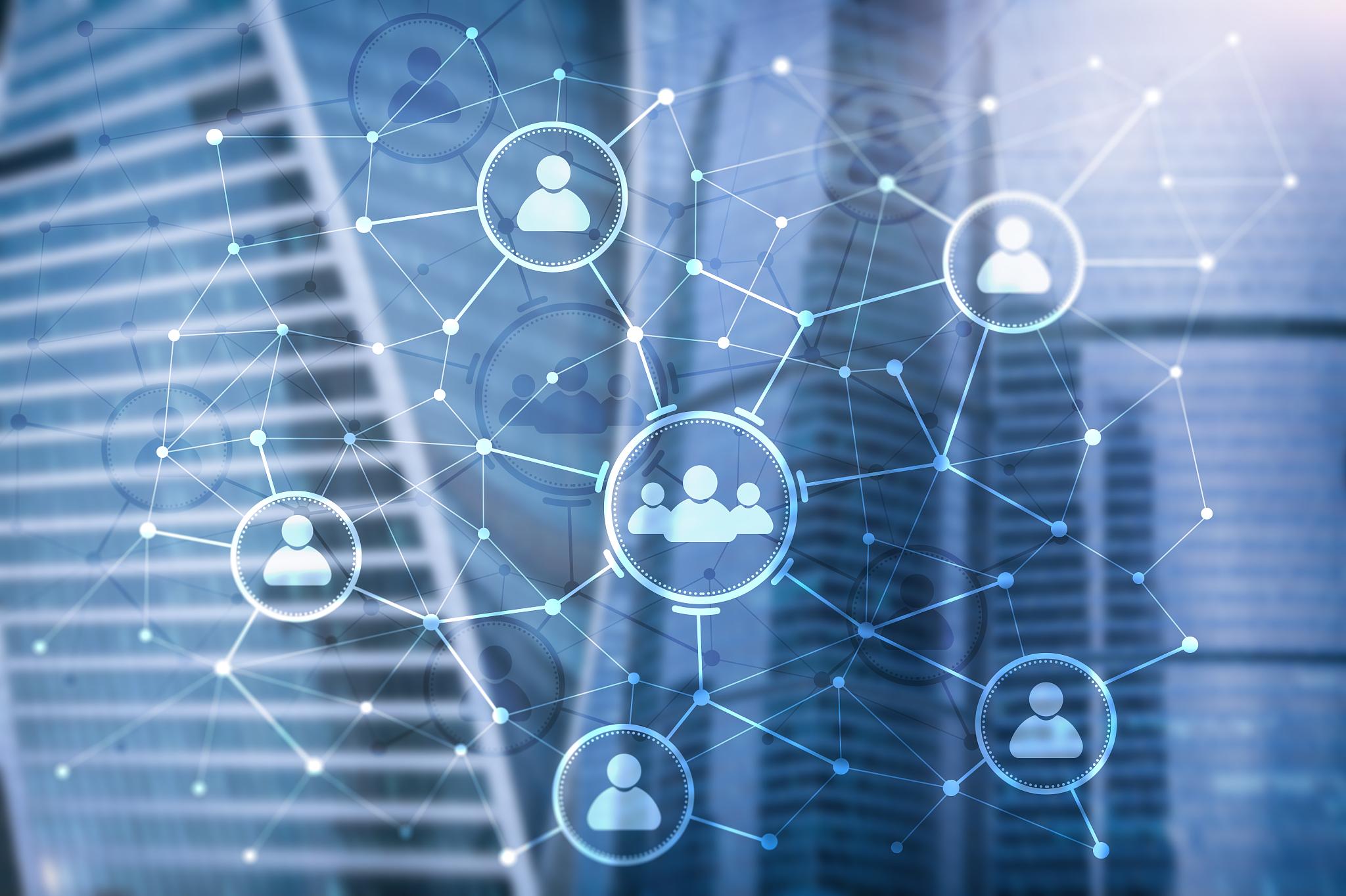 监管科技
随着金融科技的快速发展，监管科技（RegTech）将逐渐成为行业发展的重要支撑，保障金融市场的稳定和安全。
企业战略规划建议
明确战略目标
优化组织架构
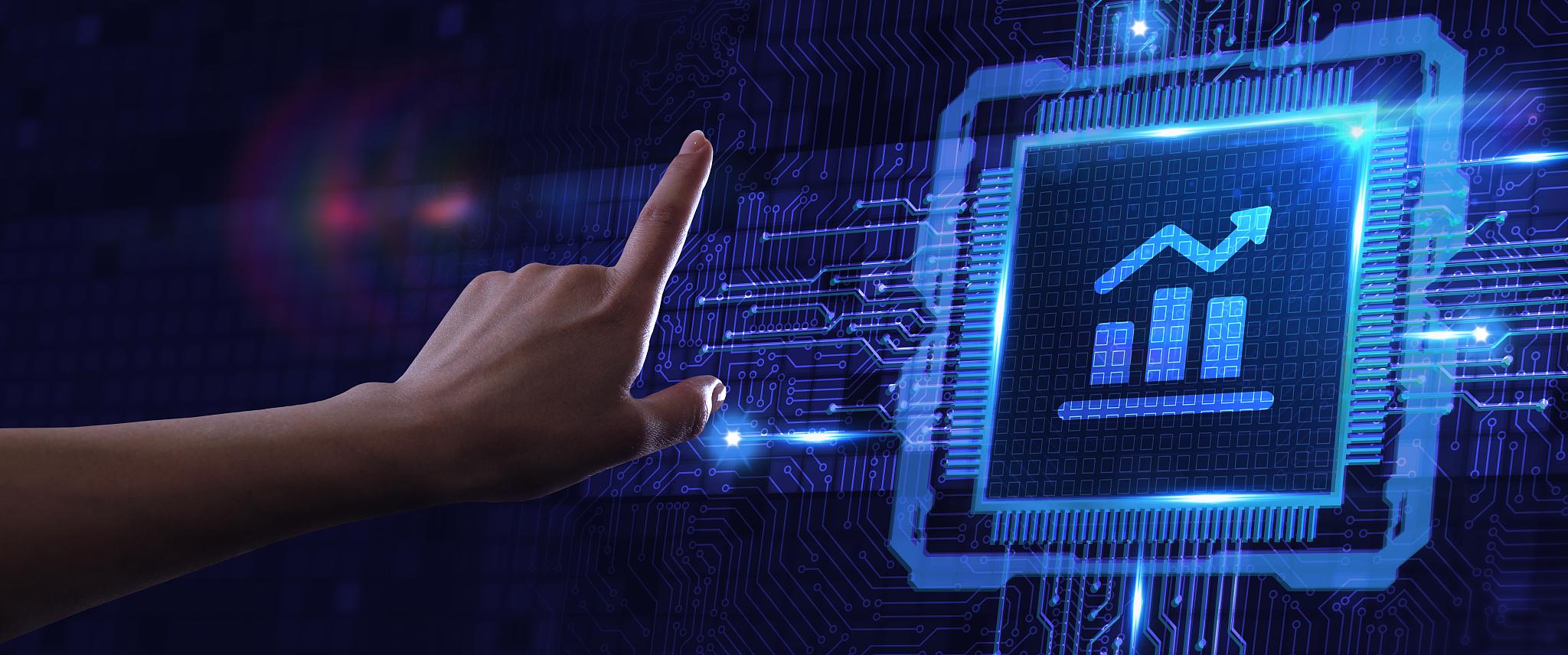 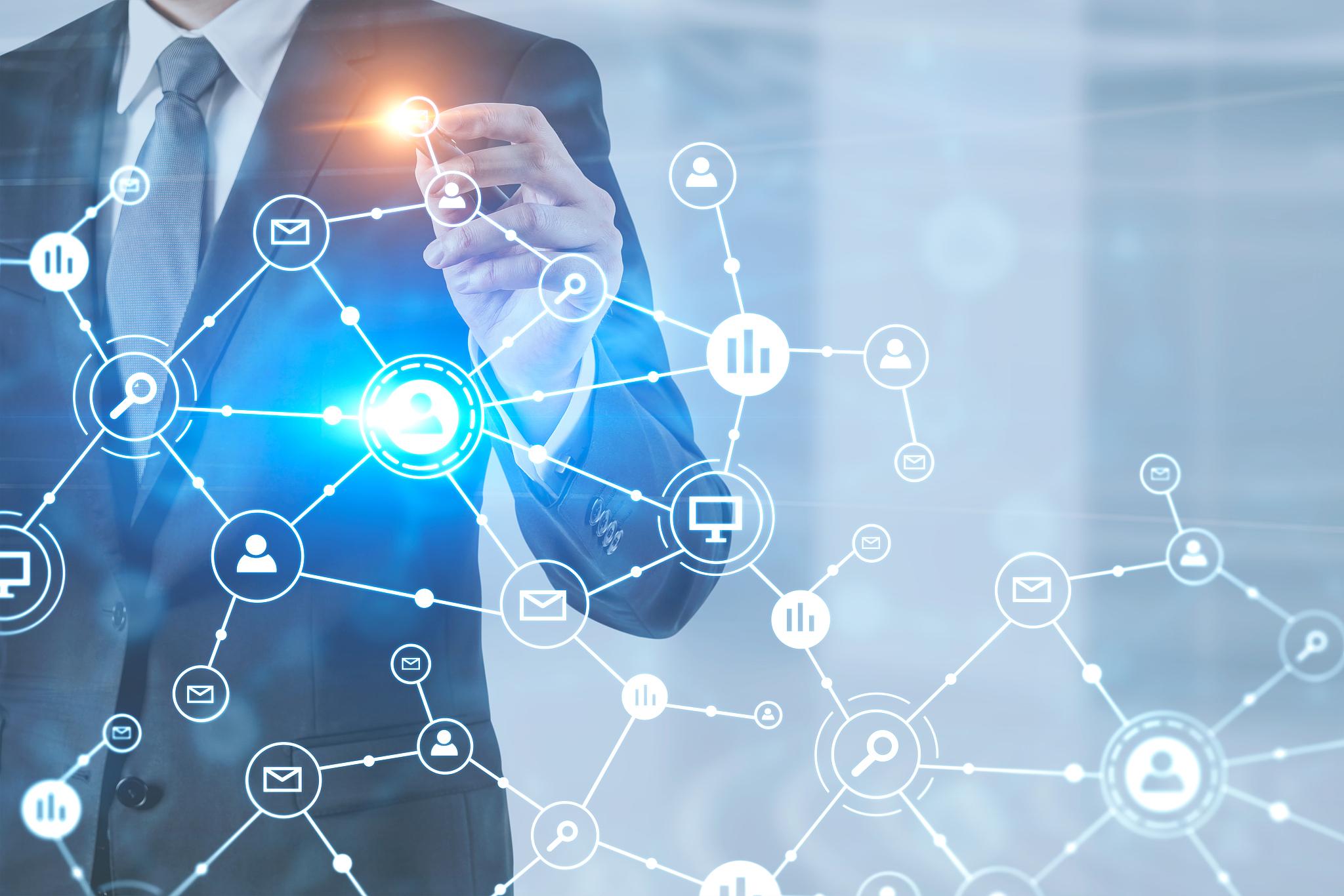 企业应明确AI在业务中的定位和作用，制定符合自身特点的AI战略规划。
建立跨部门的AI团队，推动技术与业务的深度融合，提高决策效率和执行力。
加强技术研发
关注法规动态
密切关注国内外法规动态和行业标准，确保企业AI应用合规发展。
加大在AI技术领域的投入，提高自主研发能力，形成核心竞争力。
THANKS
感谢观看